Dostępność w ochronie zdrowia
dr Michał Mazur – koordynator dostępności, kierownik projektu „Dostępność Plus dla Ambulatoryjnej Opieki Specjalistycznej”
Warszawa, październik 2024
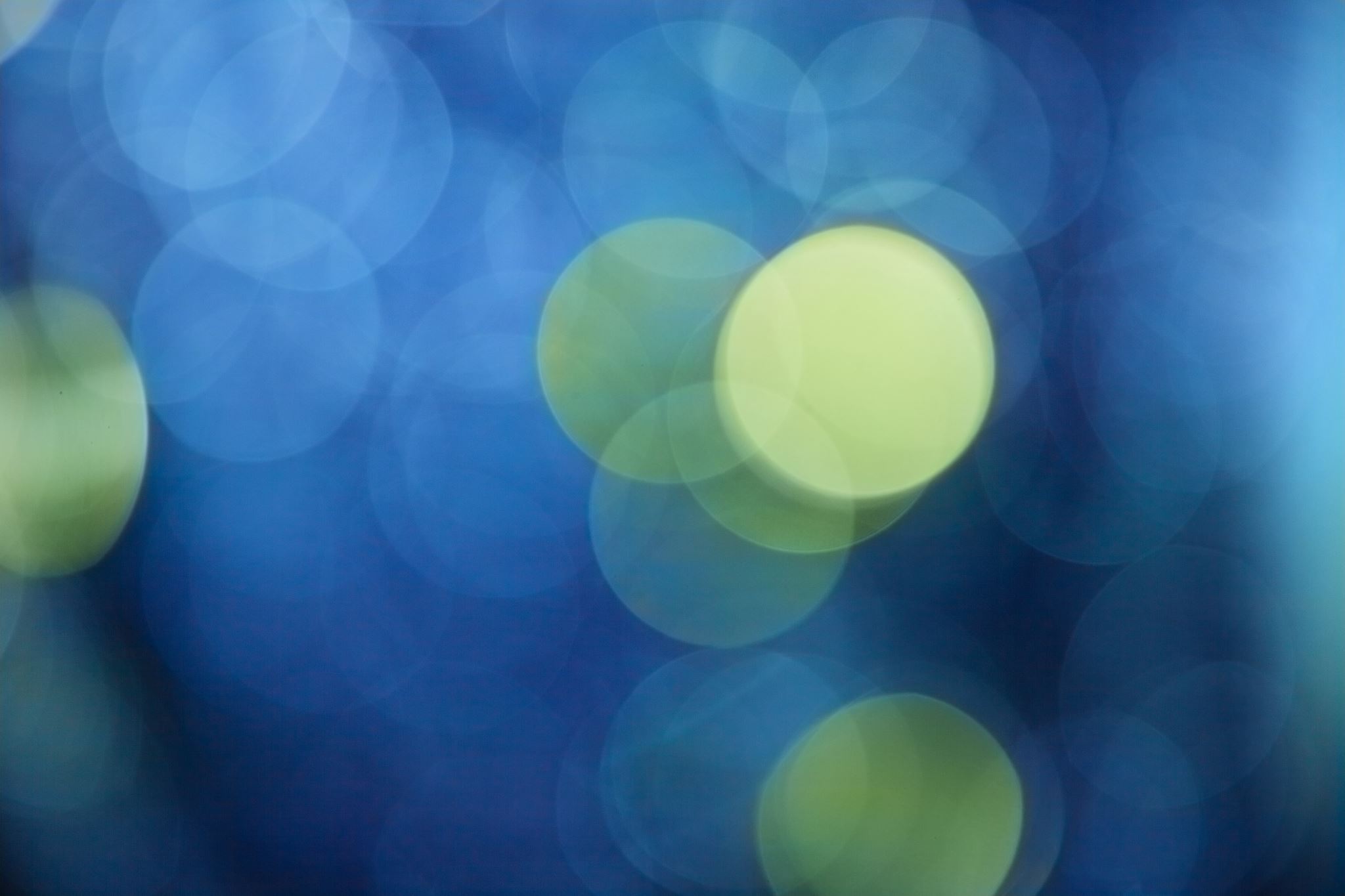 Przepisy i regulacje dotyczące dostępności – w kontekście podmiotów ochrony zdrowia
Regulacje szczegółowe
Ustawa o prawach pacjenta i Rzeczniku Praw Pacjenta
Rozporządzenie w sprawie ogólnych warunków umów o udzielanie świadczeń opieki zdrowotnej
Rządowy Program „Dostępność Plus” 
Inne regulacje:
Standardy dostępności dla polityki spójności, w tym Standard dostępności architektonicznej
Standardy dostępności dla POZ oraz szpitali
Dostępność świadczeń opieki zdrowotnej zapisana w Konwencji ONZ
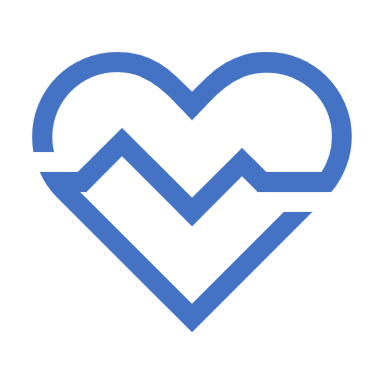 Art. 25. Zdrowie
Państwa Strony uznają, że osoby z niepełnosprawnościami mają prawo do osiągnięcia najwyższego możliwego poziomu stanu zdrowia, bez dyskryminacji ze względu na niepełnosprawność. Państwa Strony podejmą wszelkie odpowiednie środki w celu zapewnienia osobom z niepełnosprawnościami dostępu do usług opieki zdrowotnej biorących pod uwagę szczególnie wymogi związane z płcią, w tym rehabilitacji zdrowotnej. W szczególności, Państwa Strony:
Konstytucja Rzeczypospolitej PolskiejGodność
Art. 30. Przyrodzona i niezbywalna godność człowieka stanowi źródło wolności i praw człowieka i obywatela. Jest ona nienaruszalna, a jej poszanowanie i ochrona jest obowiązkiem władz publicznych.
Art. 32. 1. Wszyscy są wobec prawa równi. Wszyscy mają prawo do równego traktowania przez władze publiczne.
2. Nikt nie może być dyskryminowany w życiu politycznym, społecznym lub gospodarczym z jakiejkolwiek przyczyny.
Prawo do ochrony zdrowia zapisane w konstytucji
Art. 68. 1. Każdy ma prawo do ochrony zdrowia.
2. Obywatelom, niezależnie od ich sytuacji materialnej, władze publiczne zapewniają równy dostęp do świadczeń opieki zdrowotnej finansowanej ze środków publicznych. Warunki i zakres udzielania świadczeń określa ustawa.
Dostępność świadczeń opieki zdrowotnej
Art. 68. 3. Władze publiczne są obowiązane do zapewnienia szczególnej opieki zdrowotnej dzieciom, kobietom ciężarnym, osobom niepełnosprawnym i osobom w podeszłym wieku.
Dostępność w ochronie zdrowia
Dostępność placówek medycznych, czyli między innymi przychodni i szpitali to warunek konieczny dla zapewnienia każdemu obywatelowi realizacji prawa do równego traktowania.
						Program Dostępność Plus
Działanie 15: „100 placówek służby zdrowia bez barier”
Działanie 16: „Dostępne usługi medyczne”
8
Projekt Dostępność Plus dla AOS
Projekt dostępność Plus dla AOS stanowi kontynuację wcześniej realizowanego przez DI MZ (obecnie DeZ) projektu Dostępność Plus dla Zdrowia
Celem projektu Dostępność Plus dla Zdrowia było opracowanie Standardów Dostępności dla POZ oraz szpitali, a następnie udzielanie wsparcia grantowego na projekty zwiększające dostępność tych placówek
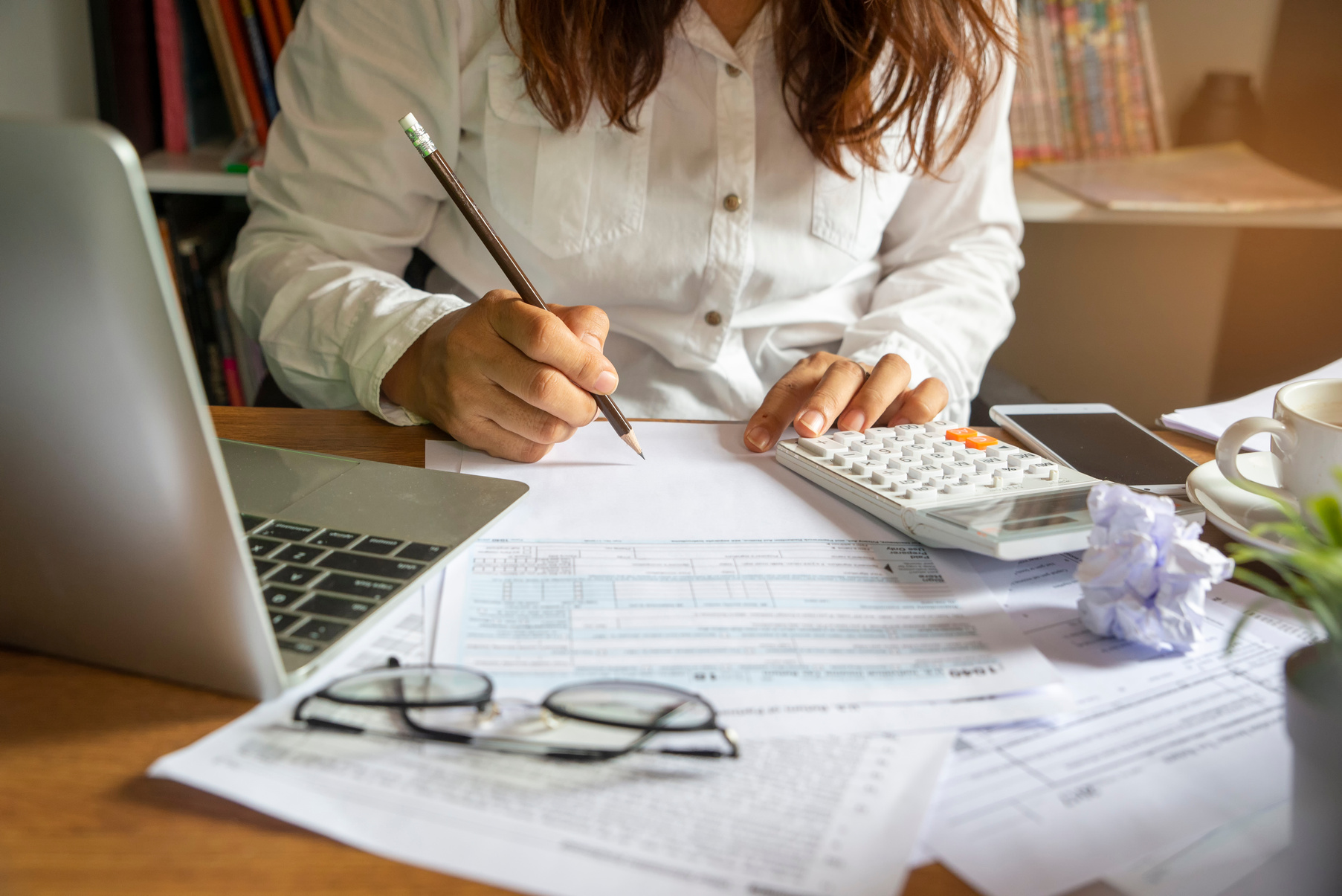 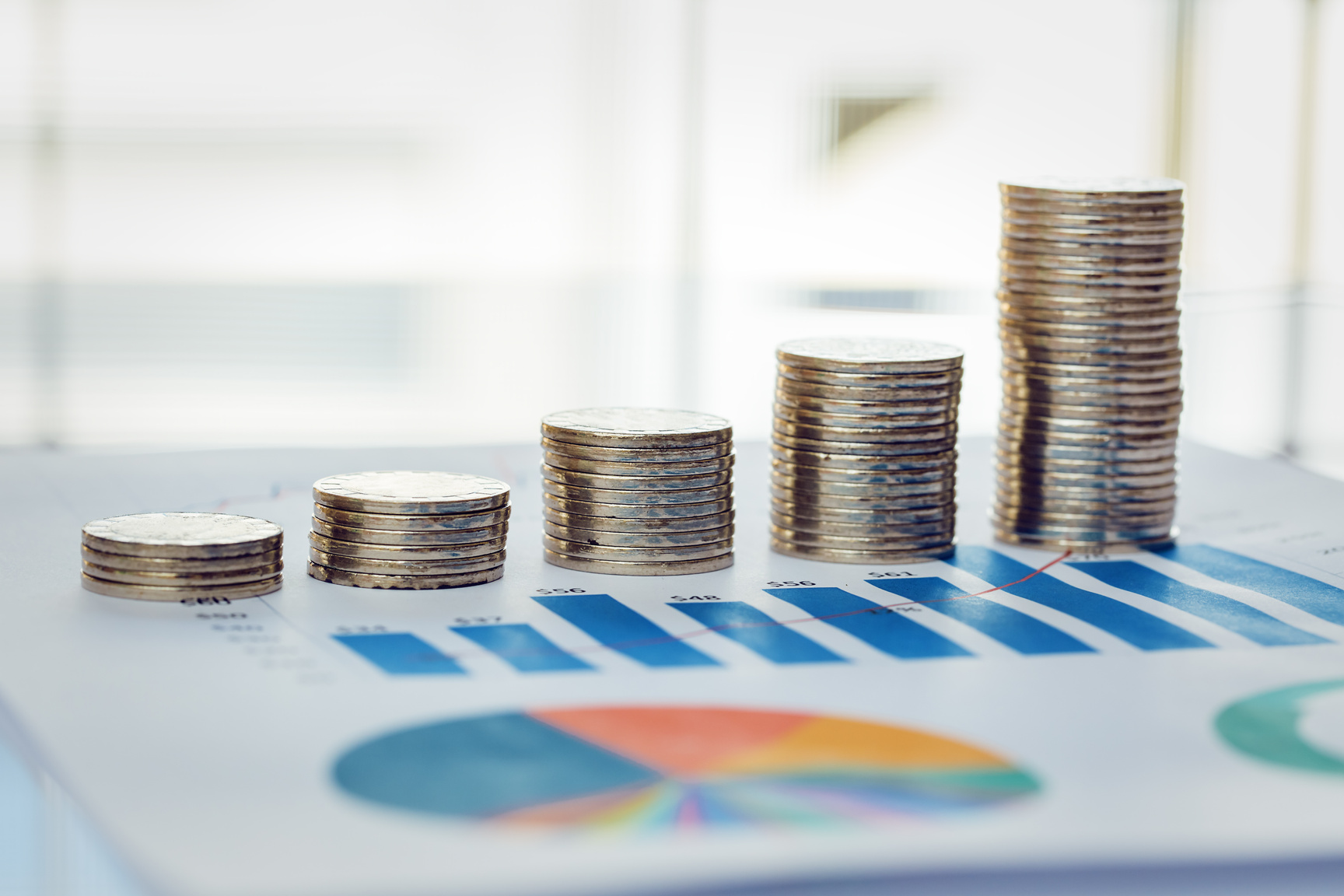 Budżet projektu „D+ dla zdrowia” wynosił 353,8 mln zł, z czego 298,2 mln zł pochodziło z Funduszy Europejskich (Program PO WER)
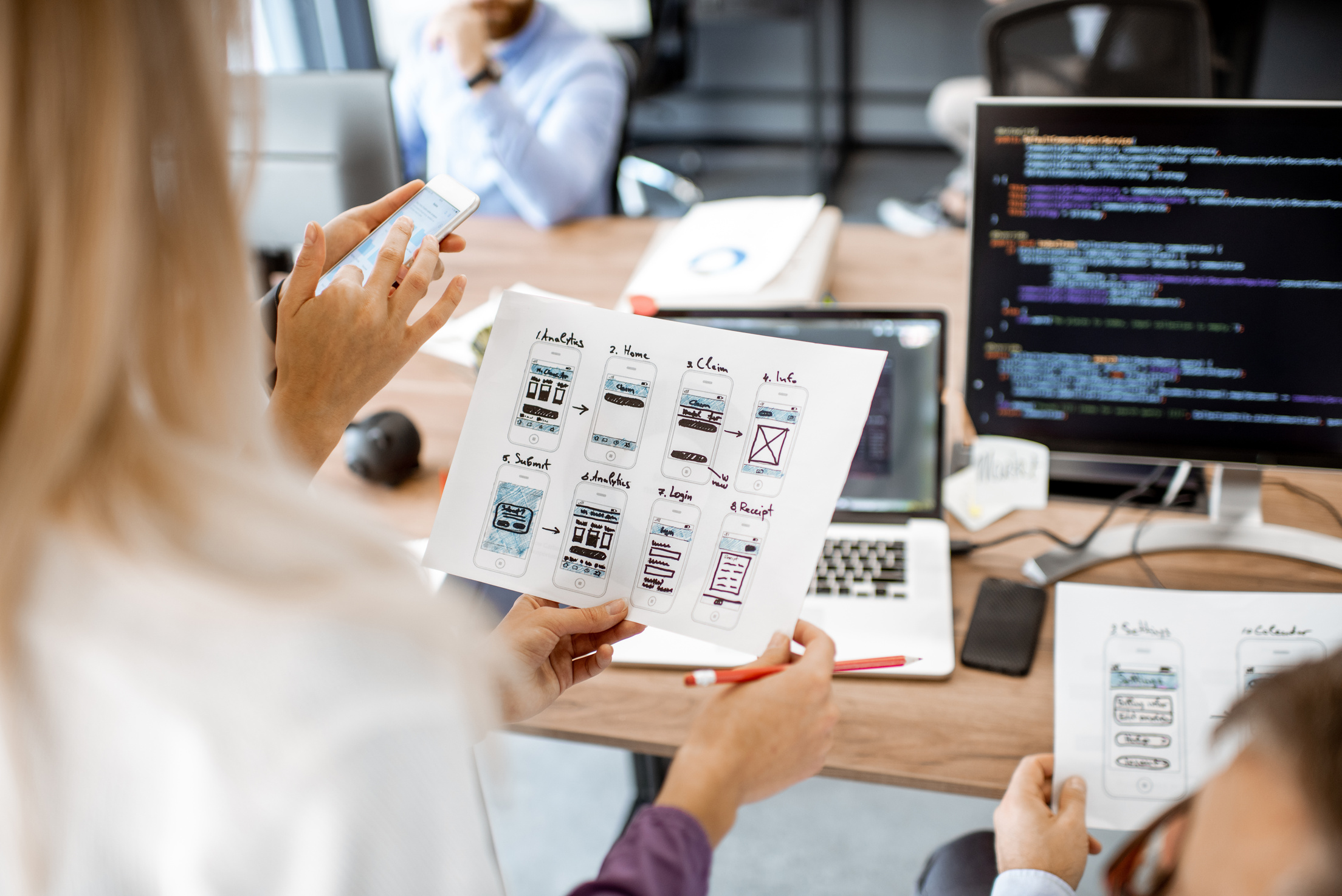 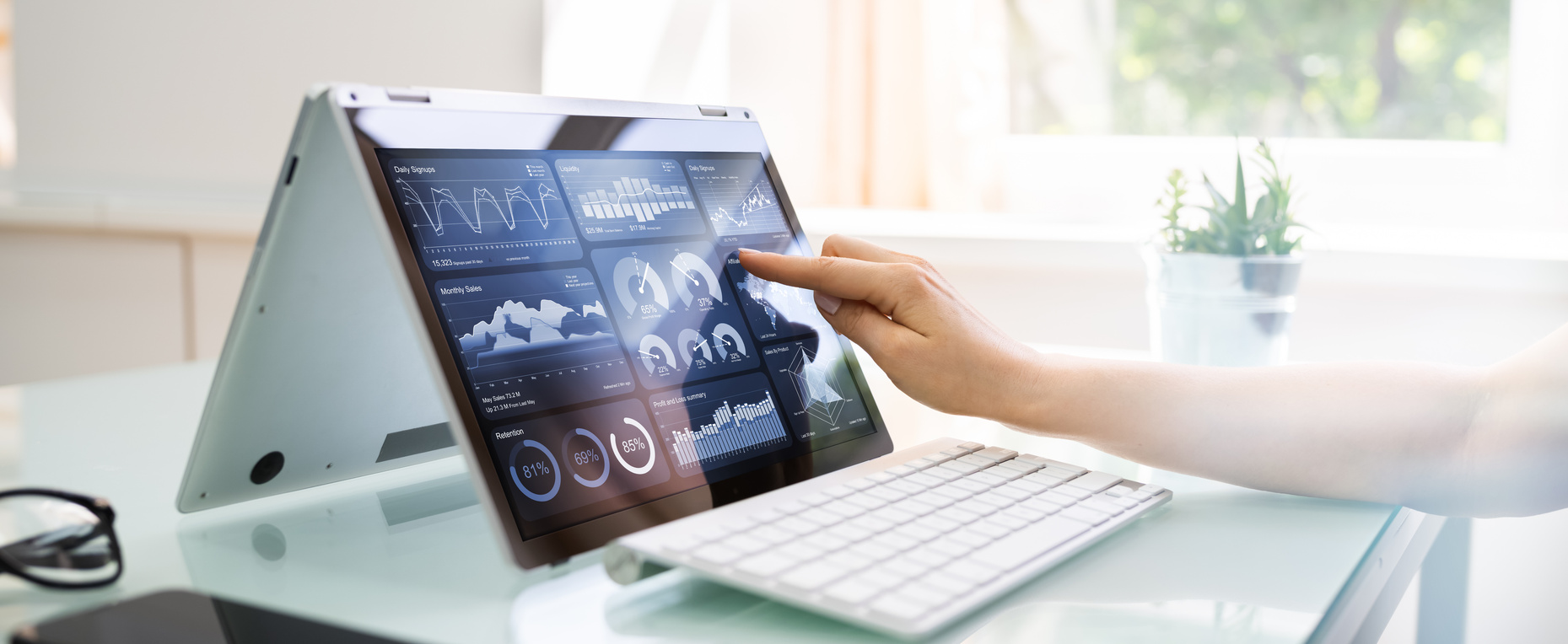 Nabory i wnioski
Przeprowadziliśmy 4 nabory wniosków o powierzenie grantów, 
2 dla szpitali i 2 dla placówek POZ
Wnioskodawcy złożyli 900 wniosków o powierzenie grantów, 
w tym 290 przez szpitale i 610 przez placówki POZ
Podpisaliśmy i zrealizowaliśmy 350 umów o powierzenie grantów, w tym 78 ze szpitalami i 272 z placówkami POZ
Wartość umów wynosiła 292,9 mln zł, 
w tym umów szpitalnych 144,9 mln zł, 
a z placówkami POZ 147,9 mln zł
Cel projektu Dostępność Plus dla AOS
Opracowanie i wdrożenie standardu dostępności dla placówek Ambulatoryjnej Opieki Specjalistycznej, co przyczyni się do poprawy dostępności tych placówek dla osób ze szczególnymi potrzebami oraz zwiększenia jakości realizowanych przez nie świadczeń
1
W drugiej fazie projektu, jako element wdrażania Standardów planujemy przyznawanie grantów  na Dostępność placówkom AOS
Zakresy Standradów Dostępności
architektoniczny
informacyjno-komunikacyjny
cyfrowy
Założenia
Beneficjent
Ministerstwo Zdrowia, Departament e-Zdrowia
Budżet
388,6 mln zł
Okres realizacji
2.11.2023-31.10.2028
Grupa docelowa
osoby poruszające się na wózkach i o kulach; 
o ograniczonej możliwości poruszania się; osoby niewidome lub słabowidzące; osoby głuche 
i słabosłyszące; osoby głuchoniewidome; osoby 
z niepełnosprawnością intelektualną i zaburzeniami psychicznymi; osoby starsze i osłabione chorobami; kobiety w ciąży; osoby z małymi dziećmi, w tym z wózkami dziecięcymi; osoby o nietypowym wzroście; osoby z ciężkim lub nieporęcznym bagażem; kadra administracyjna placówkami AOS (poprzez udział w szkoleniach)
Kto będzie mógł ubiegać się o grant
publiczne i niepubliczne placówki medyczne udzielające od co najmniej 3 lat świadczeń w zakresie Ambulatoryjnej Opieki Specjalistycznej w więcej niż 1 specjalizacji
wsparcie będzie mogło zostać przeznaczone wyłącznie na działania związane z działalnością placówki w ramach kontraktu z płatnikiem publicznym - NFZ
1 Grantobiorca = 1 grant
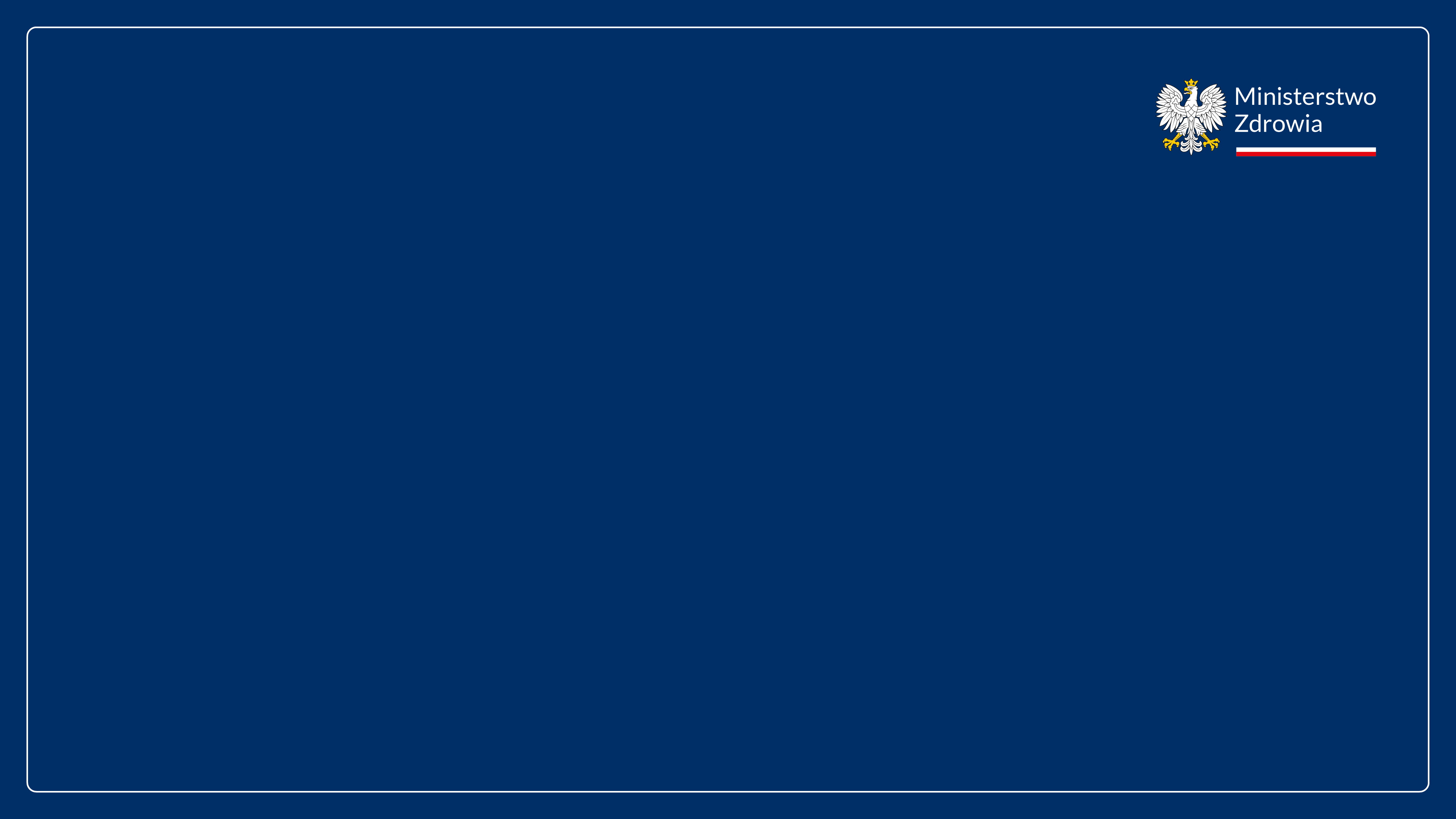 Analiza potrzeb oraz dostępności do świadczeń ginekologicznych i położniczych dla kobiet z różnymi rodzajami niepełnosprawności, w szczególności niepełnosprawności ruchowej – prezentacja raportu z badania
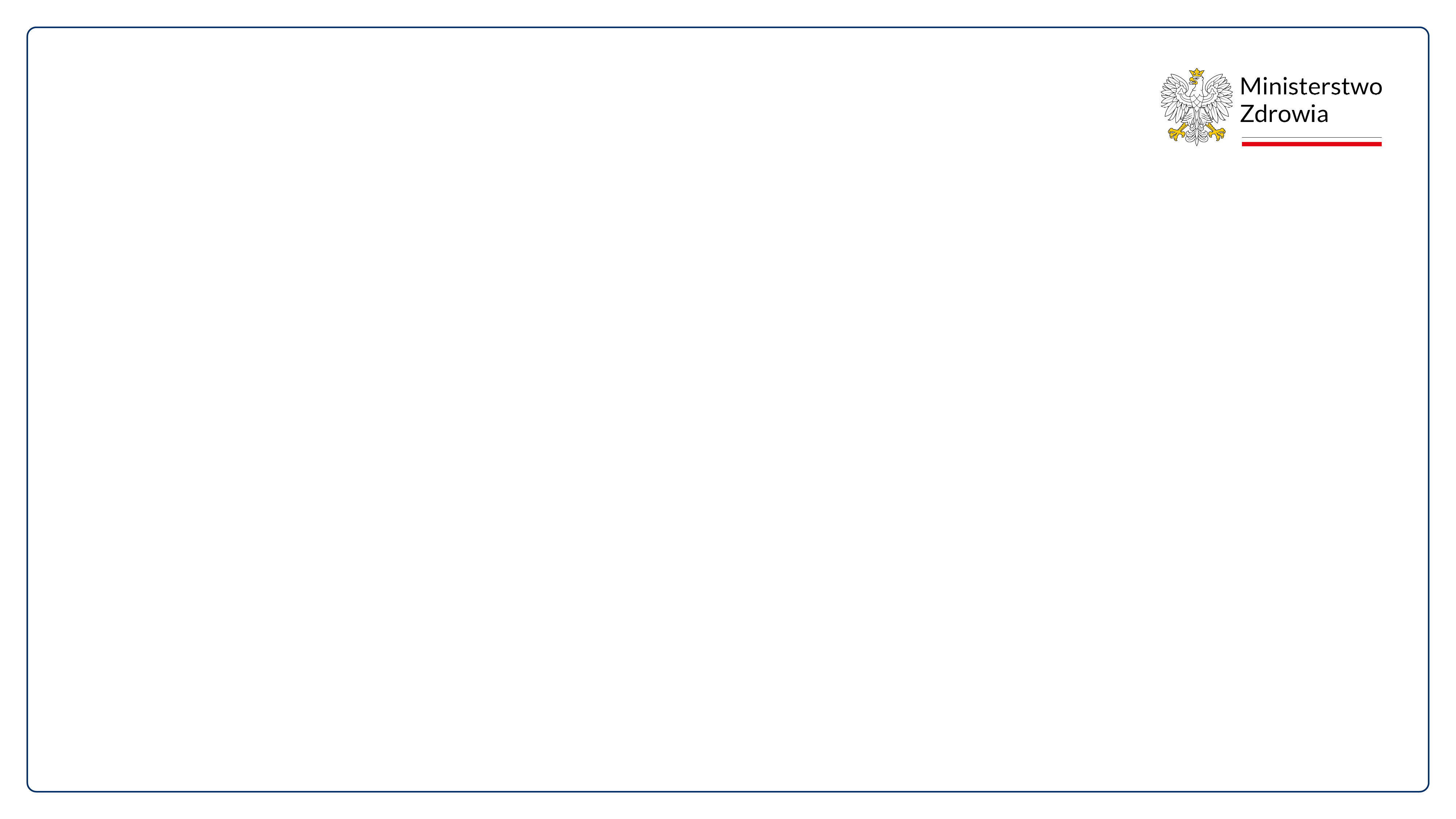 Realizacja badania

było realizowane przez agencję badawczą PBS Sp. z o.o. z  Sopotu, na zlecenie Ministerstwa Zdrowia,
zostało prowadzone w okresie 8 wrzesień – 9 listopada 2023 r.,
w badaniu zastosowano narzędzie badawcze – kwestionariusz ankietowy,
zostało przeprowadzone wśród świadczeniodawców posiadających umowę z NFZ o udzielanie świadczeń opieki zdrowotnej w rodzaju ambulatoryjna opieka specjalistyczna w zakresie położnictwa i ginekologii,
do badania zaproszono 2766 świadczeniodawców,
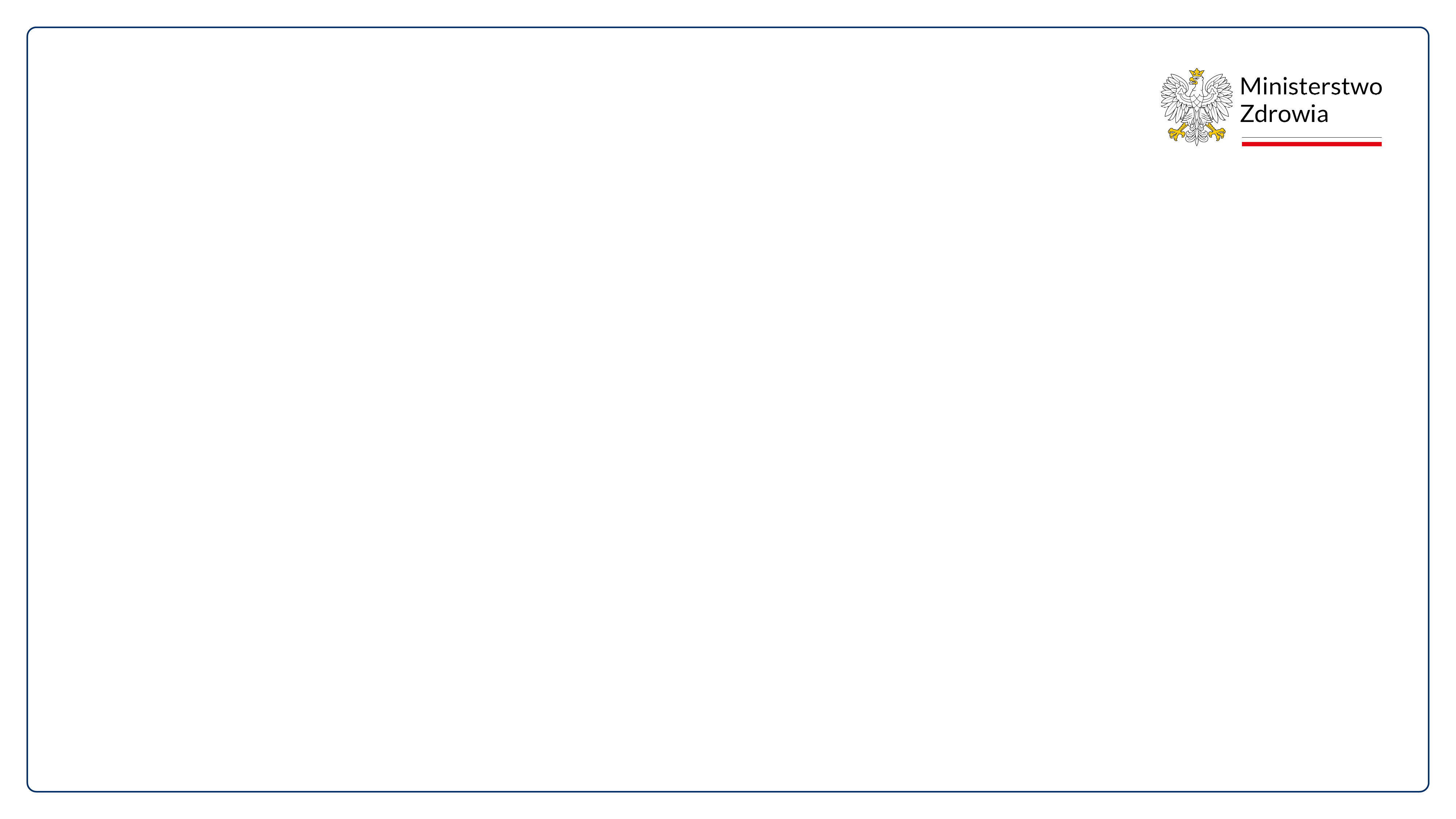 Realizacja badania

zostało przeprowadzone przy zastosowaniu ilościowej metody zbierania danych techniką CAWI (ang. Computer Assisted Web Interviewing),
kwestionariusz badawczy w wersji online, umożliwiał wypełnienie ankiety w dowolnym miejscu i czasie,
wszystkim świadczeniodawcom wysłano e-mailowe zaproszenia do ankiety razem z informacją o badaniu,
 informacja o badaniu była przekazana świadczeniodawcom również kanałami komunikacji NFZ,
wypełnionych zostało 624 ankiet. Daje to wskaźnik response rate na poziomie 23%.
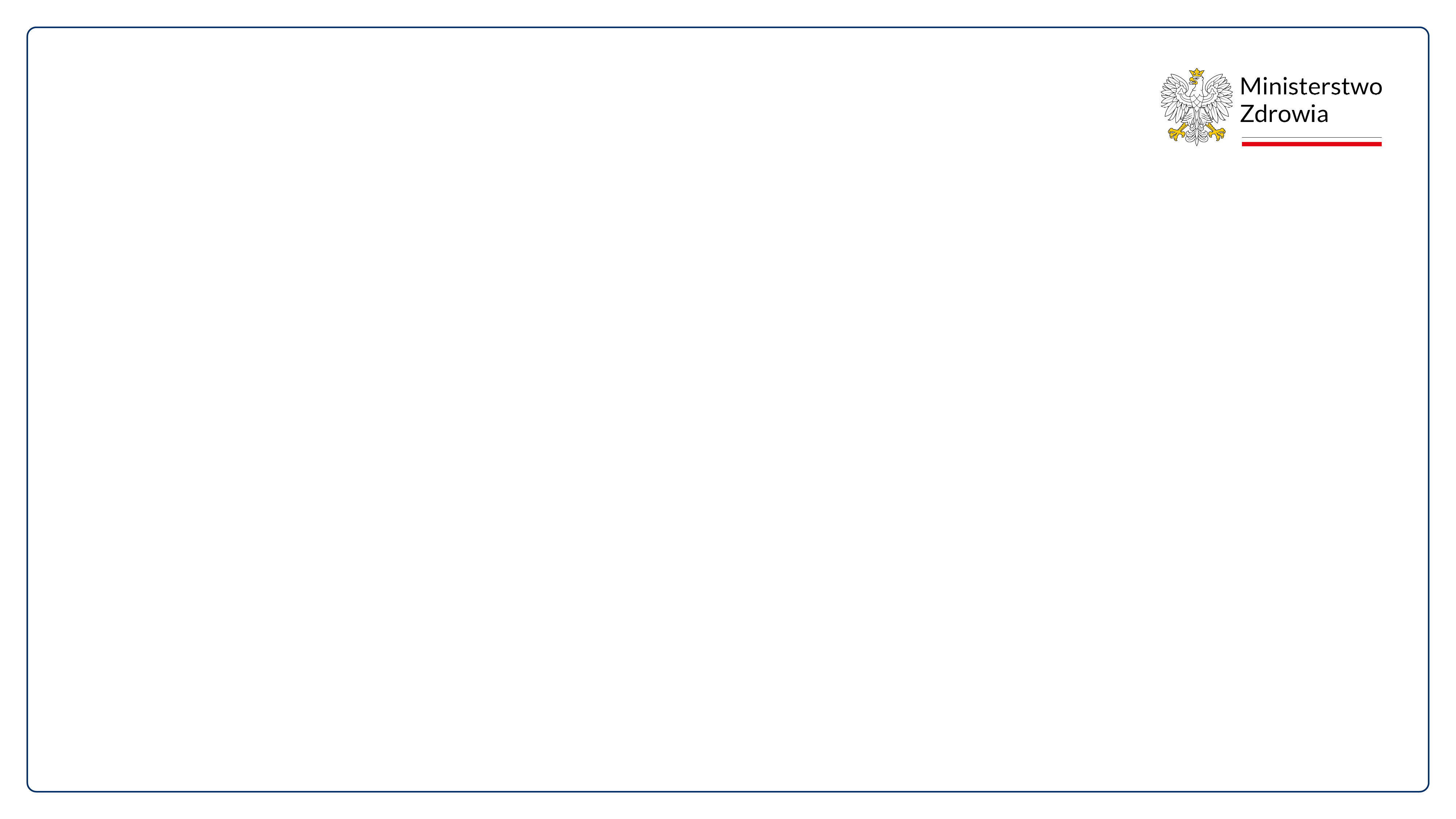 Realizacja badania
Odsetek odpowiedzi (response rate)
Najwyższy odsetek odpowiedzi uzyskano w województwach: 
podlaskim (40%),
 opolskim (36%), 
lubelskim (31%) i podkarpackim (30%),
 a najniższy w województwach: 
dolnośląskim, 
kujawsko-pomorskim, lubuskim (po 14%) 
oraz wielkopolskim (17%).




Rysunek 1. Response rate w podziale na województwa.
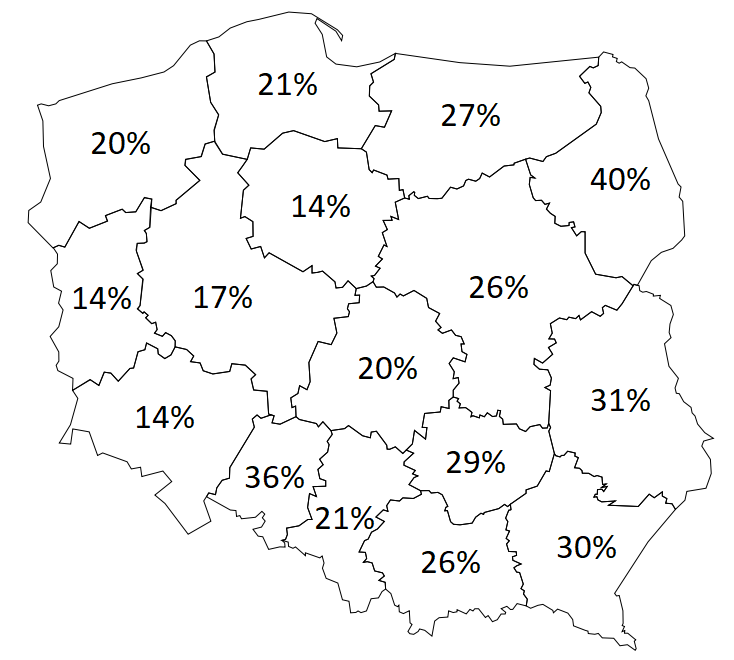 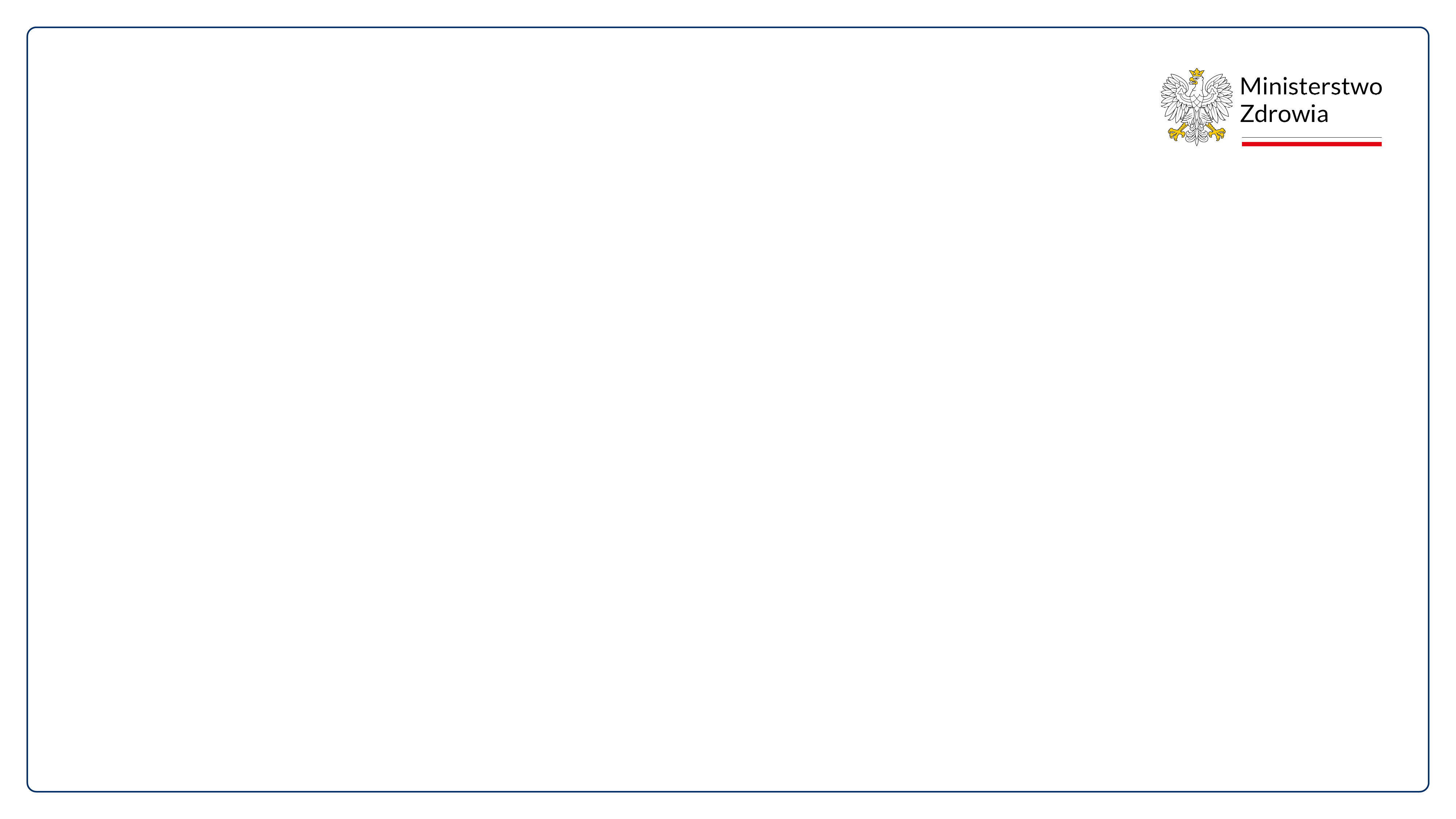 Realizacja badania


Analizując response rate w podziale na wielkość miejscowości, w której świadczona jest opieka w zakresie położnictwa i ginekologii, można zauważyć, że wyższy wskaźnik wypełnionych ankiet uzyskano w miastach do 50 tys. oraz od 50 do 200 tys. mieszkańców (odpowiednio 26% i 24%), a niższy na wsiach i w miastach powyżej 200 tys. mieszkańców (18% i 19%).
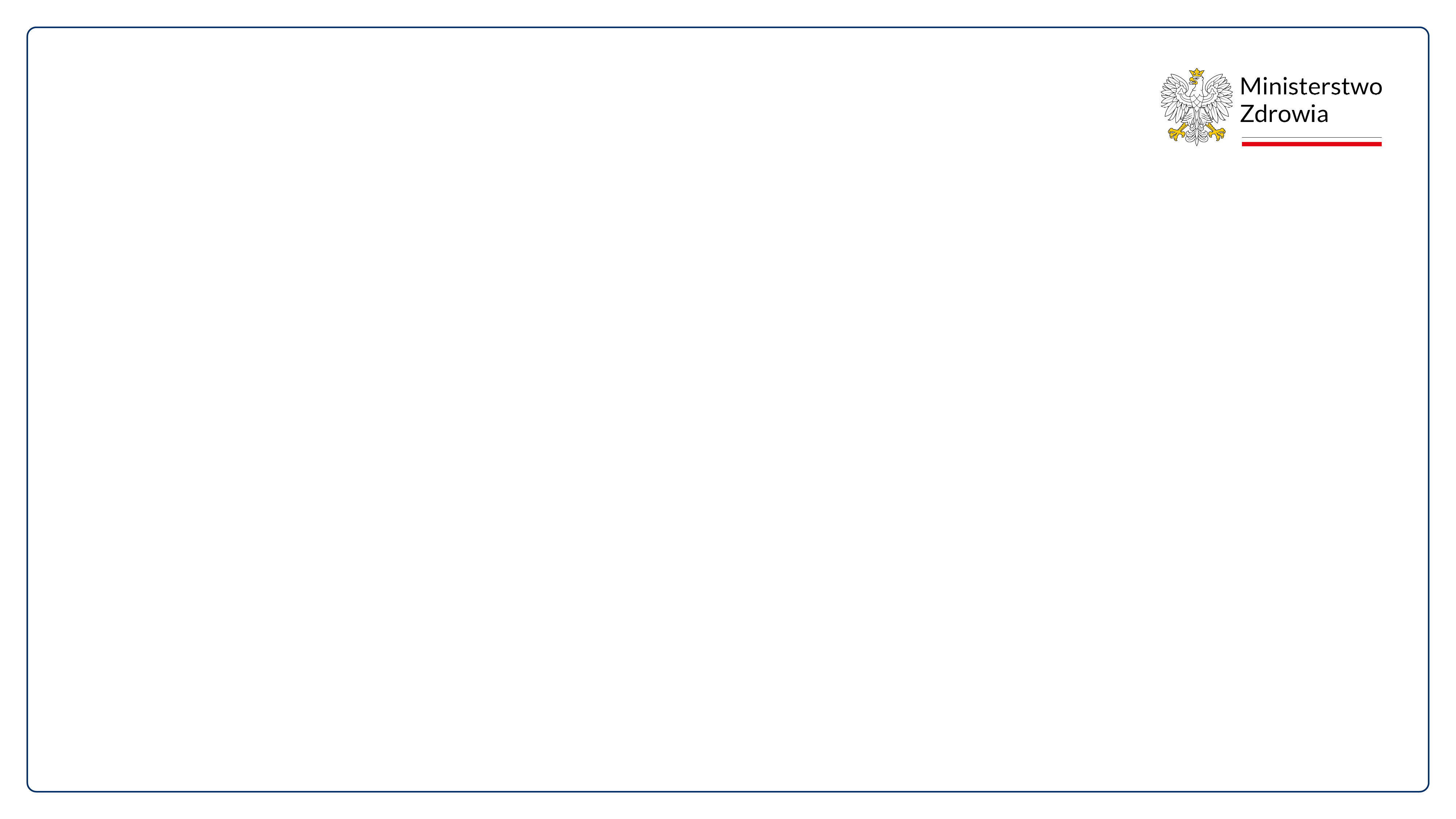 Wyniki badania
Gabinet ginekologiczny

W 53% badanych podmiotów w gabinecie ginekologicznym znajduje się obniżany fotel ginekologiczny dostosowany do pacjentek z niepełnosprawnością ruchową lub leżanka z regulowaną wysokością.
Jedynie 4% świadczeniodawców deklaruje, że w gabinecie znajduje się podnośnik służący do przenoszenia pacjentek z niepełnosprawnością ruchową.
Waga krzesełkowa lub waga dla osób poruszających się na wózkach inwalidzkich znajduje się w 14% placówek.
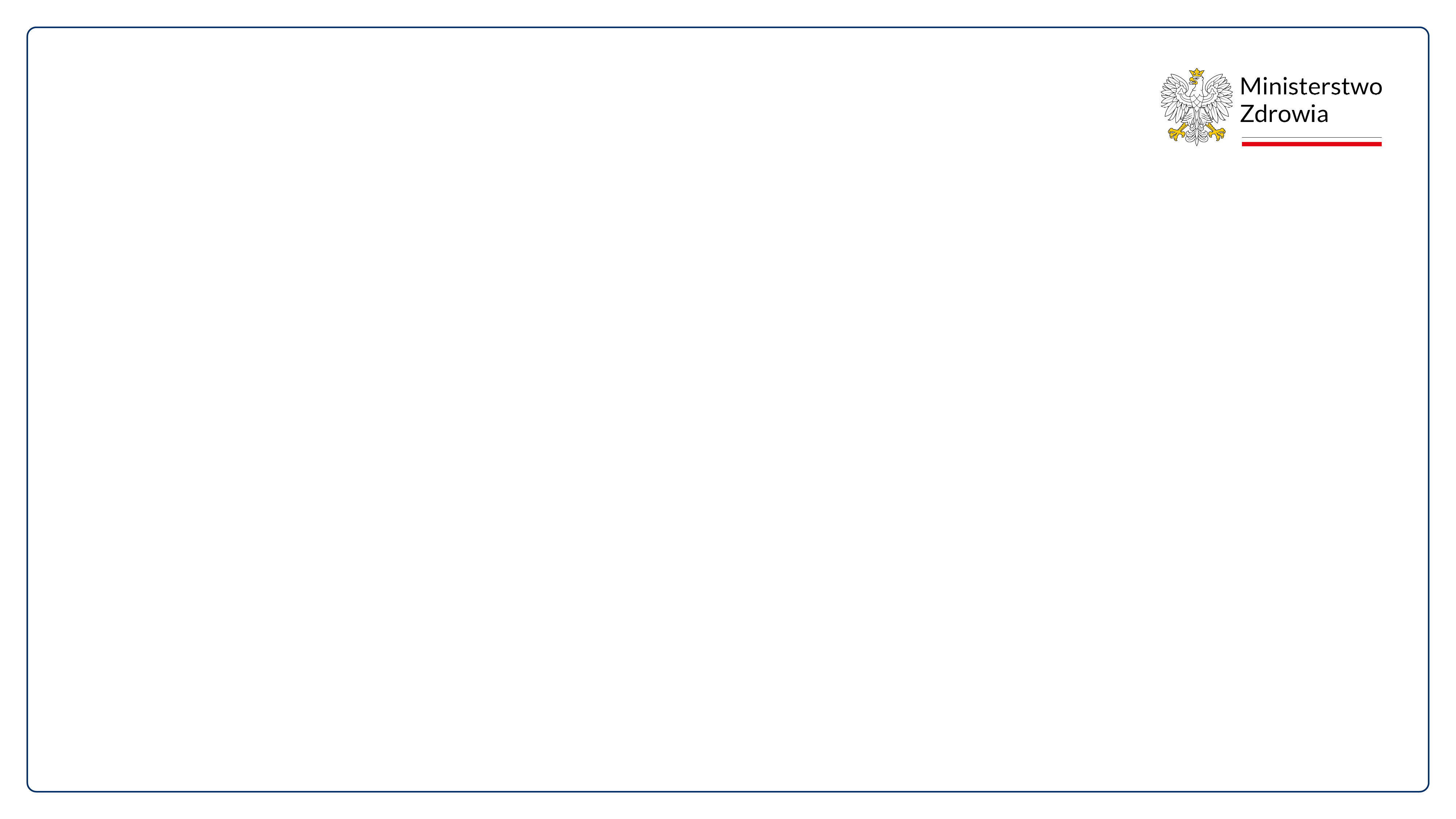 Wyniki badania
Gabinet ginekologiczny

Powierzchnię manewrową o wymiarach min. 150x150 cm, czyli obszaru pozwalającego obrócić wózek o 90°, deklaruje 83% świadczeniodawców.
U 82% badanych świadczeniodawców znajdują się pochylnie dla osób poruszających się na wózkach inwalidzkich, podnośnik schodowy lub dostosowane windy, umożliwiające dostanie się do gabinetu ginekologiczno-położniczego.
Aby dostać się do gabinetu ginekologicznego nie trzeba pokonywać żadnych schodów w 14% badanych miejscach udzielania świadczeń.
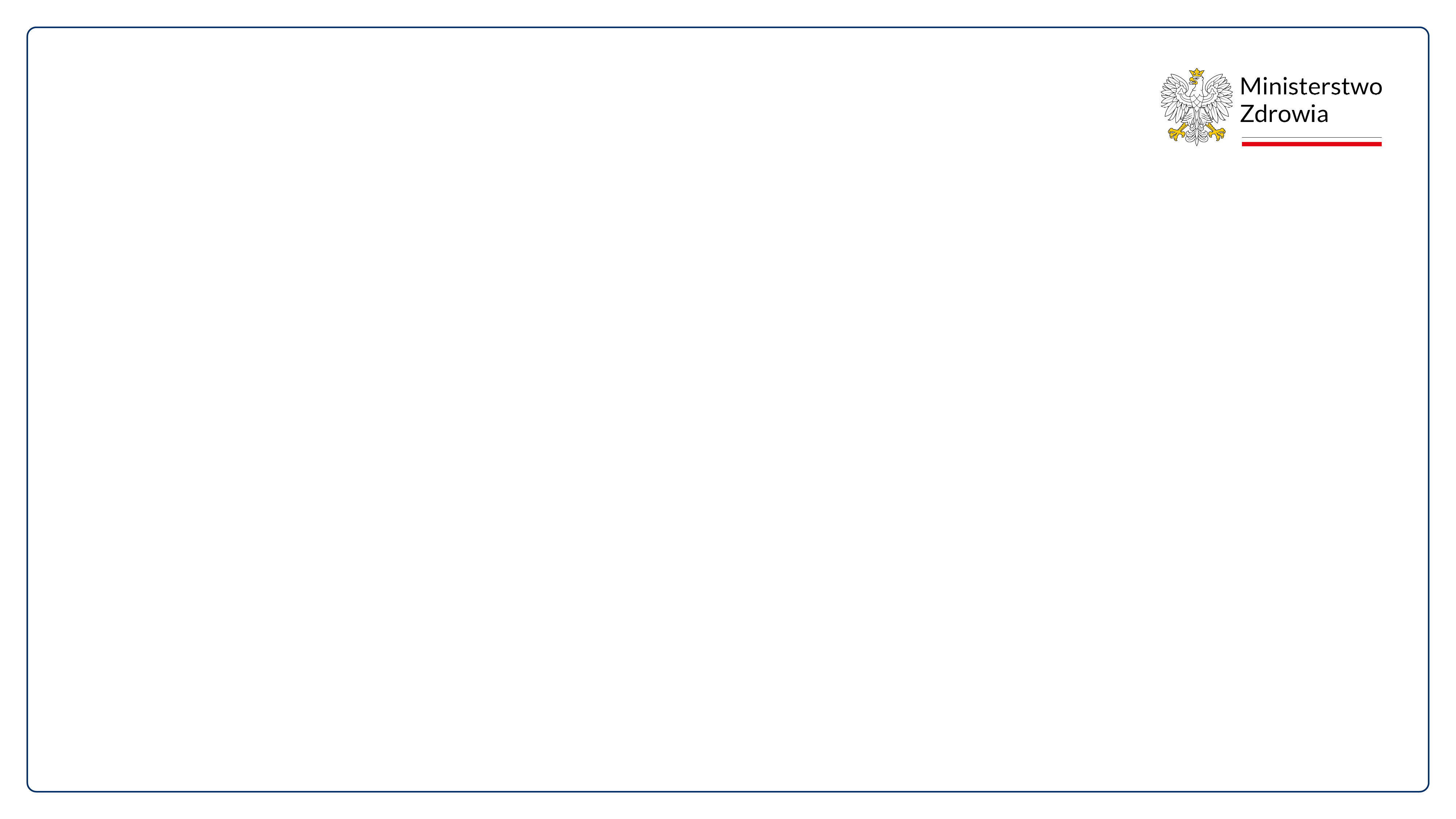 Wyniki badania
Gabinet ginekologiczny

Oznacza to, że w 4% placówek osoba z niepełnosprawnością ruchową miałaby trudności z dotarciem do gabinetu ginekologiczno-położniczego.
W 97% miejscach udzielania świadczeń zostały spełnione standardy dotyczące wymaganej szerokości drzwi (90 cm), 
W 90% - dotyczące szerokości przejść na korytarzach (140 cm po uwzględnieniu przestrzeni zajmowanej przez meble, sprzęty i inne obiekty).
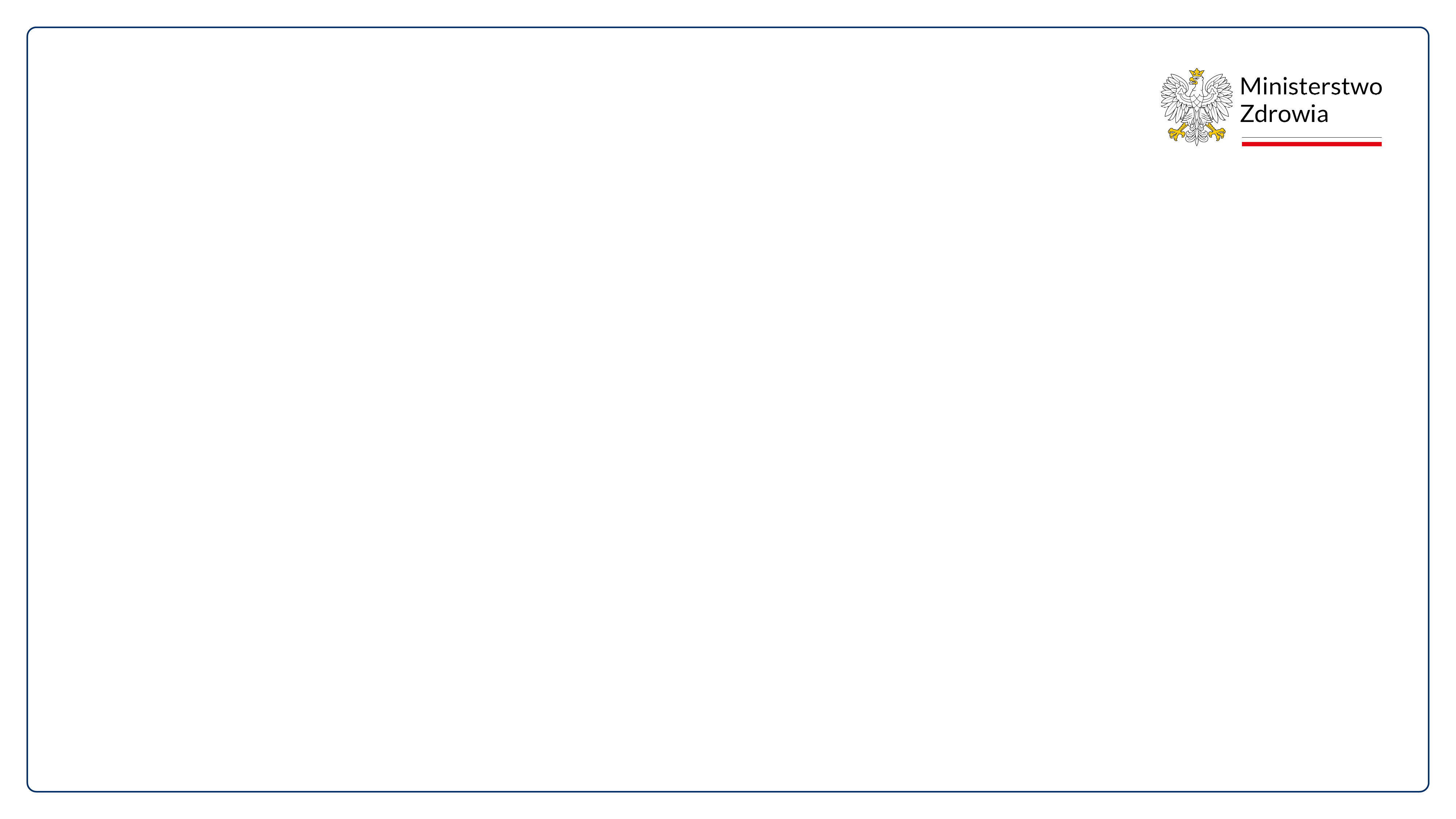 Wyniki badania
Ułatwienia dla pacjentek
Najczęściej wprowadzonymi przez świadczeniodawców ułatwieniami dla pacjentek korzystających ze świadczeń ginekologiczno-położniczych jest toaleta dostosowana do osób z niepełnosprawnością ruchu/poruszających się na wózku (94%) oraz wydłużony czas przeznaczony na badanie pacjentek z niepełnosprawnością (88%).
 Najrzadziej w placówkach pojawiają się: oznaczenia w alfabecie Braille’a (8%) i możliwość skorzystania z pętli indukcyjnej lub innego urządzenia wspomagającego słyszenie (12%). 
W niemal połowie badanych placówek znajduje się obniżona lada recepcji (45%), a w około ¼: drzwi automatyczne lub takie, które można otworzyć bez użycia siły (28%), możliwość skorzystania z tłumacza języka migowego (27%) i usługa asystenta pacjenta (26%).
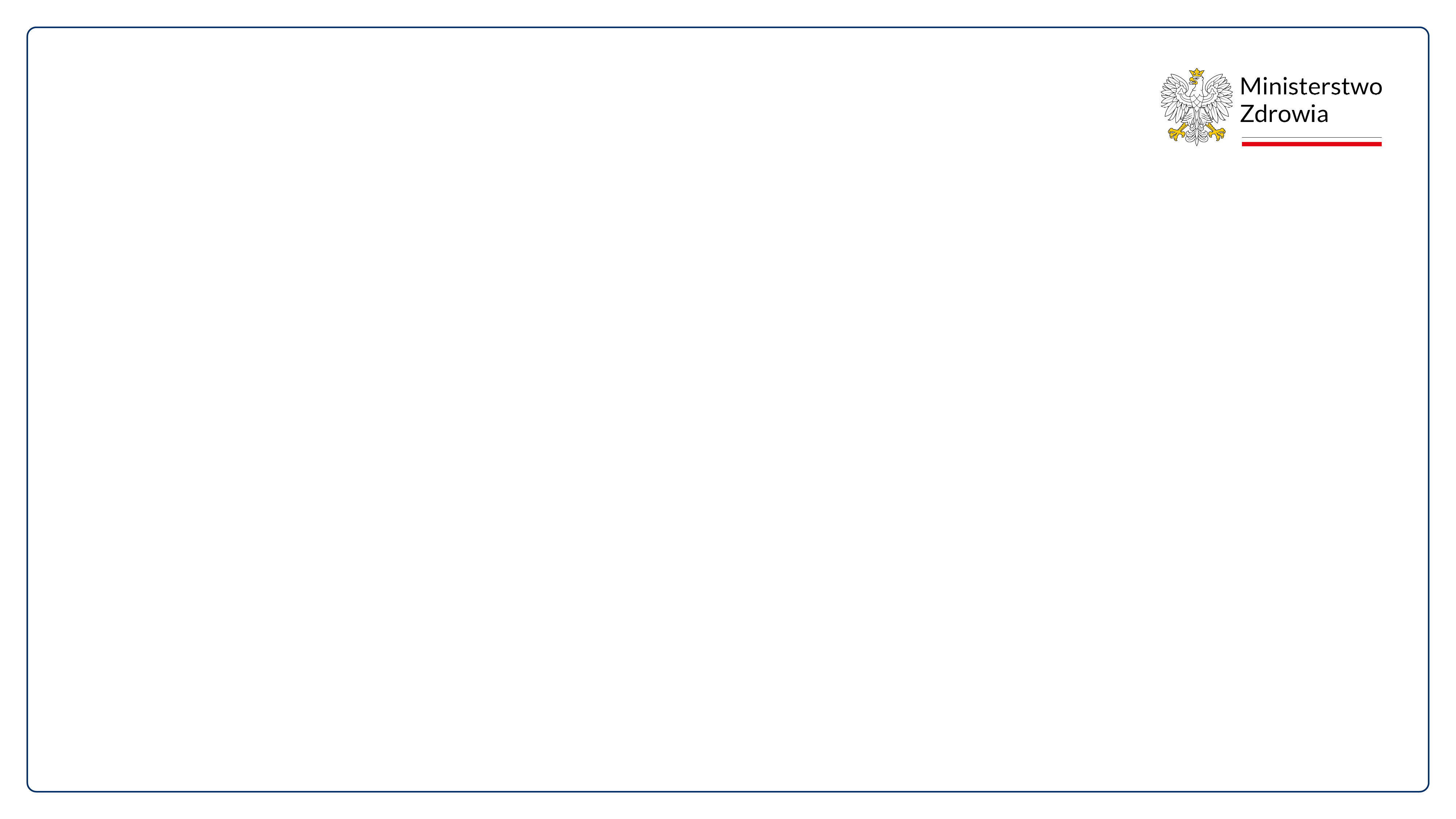 Wyniki badania
Ułatwienia dla pacjentek

Niemal wszystkie badane placówki umożliwiają pacjentkom korzystającym ze świadczeń ginekologiczno-położniczych kontakt (np. umówienie wizyty, odbiór wyników badań) przez telefon (99%). 
Inny często wymieniany kanał kontaktu to e-mail (64%).
Rzadziej skontaktować się można z placówkami poprzez: SMS (45%), aplikację lub dedykowany system do umawiania wizyt online czy formularz kontaktowy na stronie internetowej (po 35%). 
Z aplikacji dedykowanego systemu do umawiania wizyt istotnie częściej korzystają placówki z miast niż wsi (miasto do 50 tys. 38%, miasto 50-200 tys. 35%, miasto 200 tys.+ 45% vs wieś 18%).
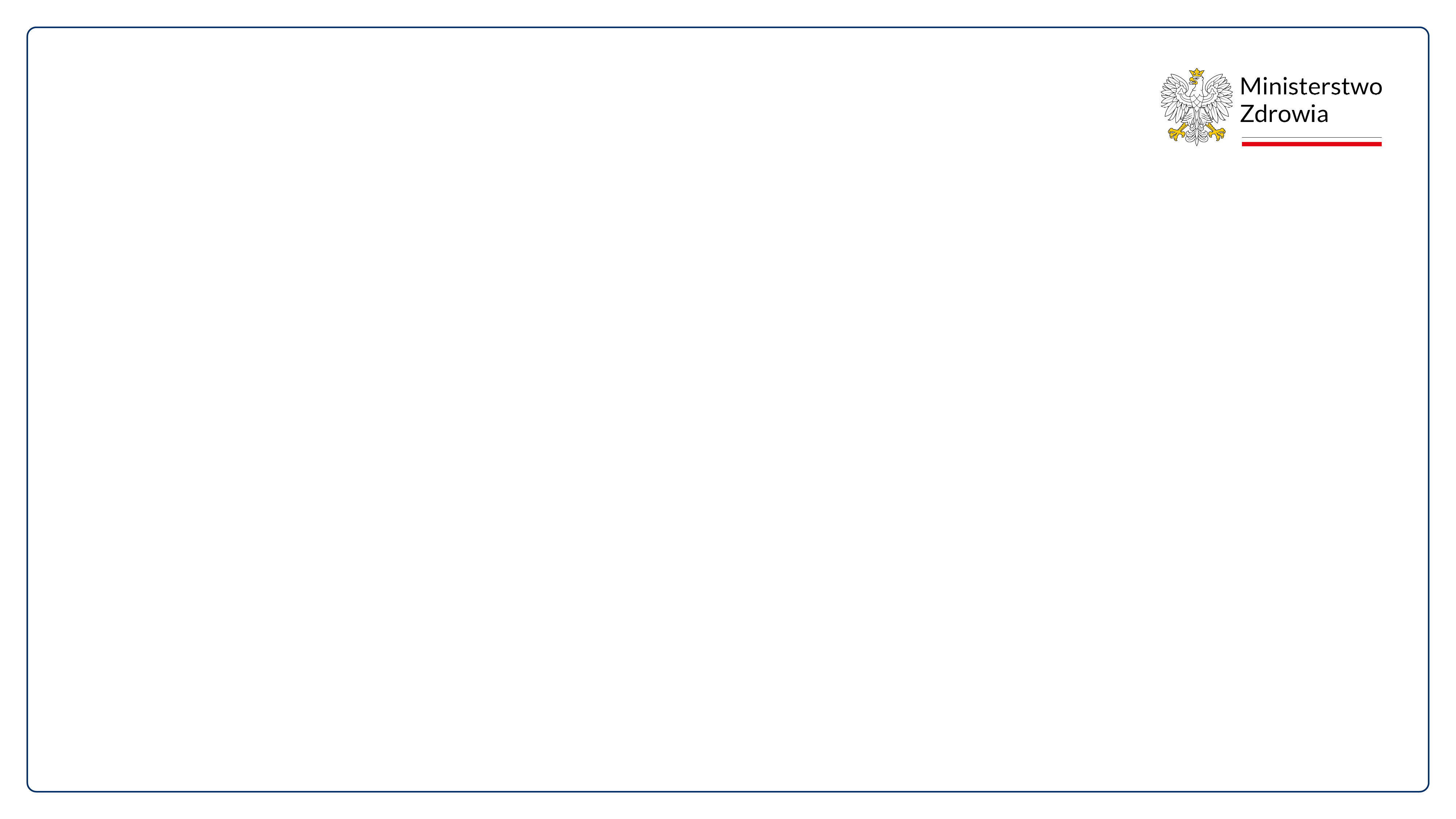 Wyniki badania

Strona internetowa

Strony internetowe 23% badanych świadczeniodawców są w całości zgodne ze standardem dostępności cyfrowej WCAG 2.1, a strony 37% są częściowo zgodne. 
27% ankietowanych odpowiedziało, że strona internetowa nie jest zgodna ze standardem dostępności, a 12%, że placówka nie ma strony internetowej.
Na stronach 63% placówek znajduje się deklaracja dostępności.
 39% świadczeniodawców zadeklarowało, że na stronie internetowej znajdują się wszystkie informacje na temat dostępności, a 24%  że znajduje się ich część. 
Strona co czwartej placówki nie zawiera deklaracji dostępności (25%).
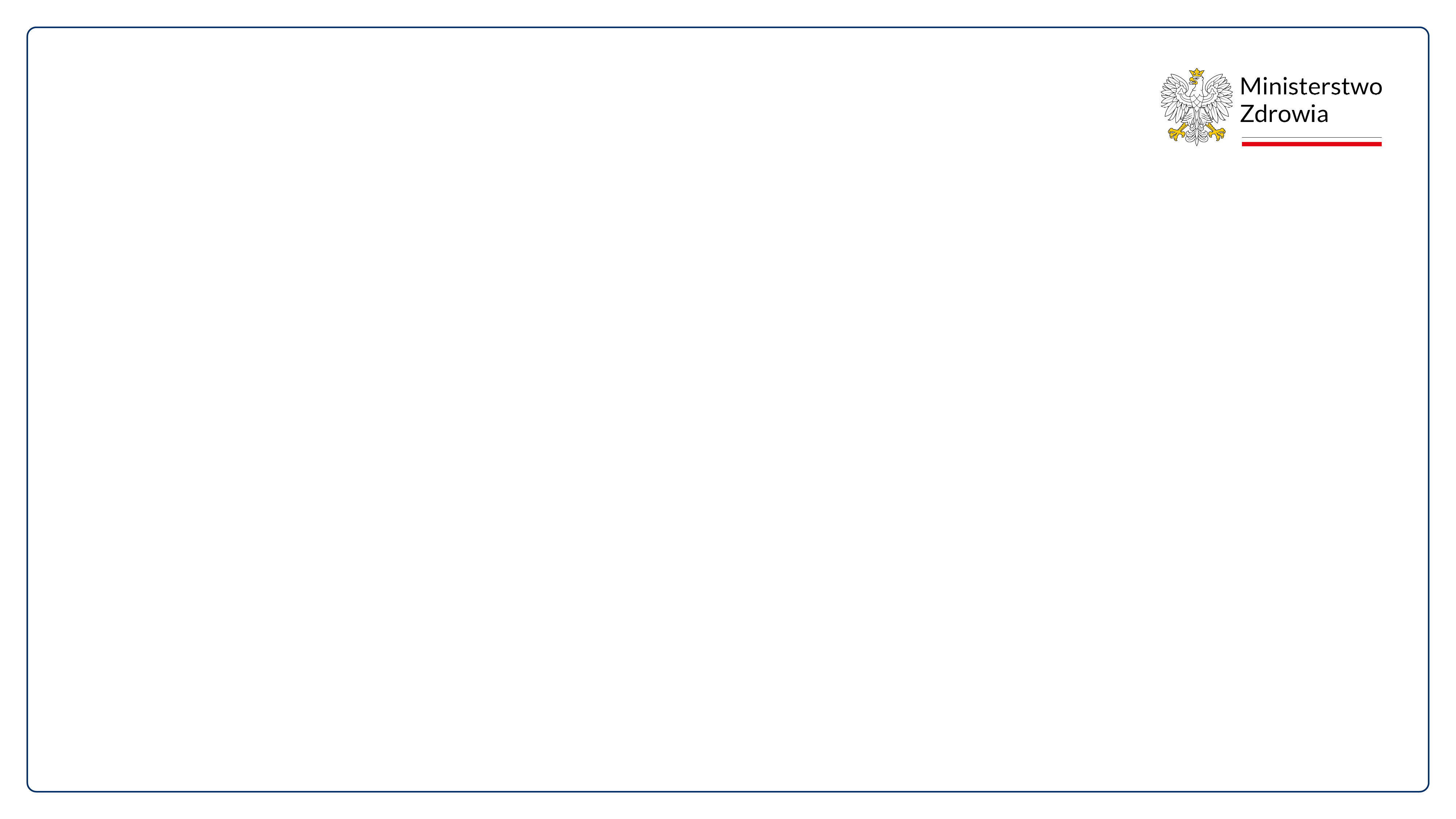 Wyniki badania
Szkolenia personelu

Ponad połowa (55%) personelu pracującego w badanych placówkach przeszła jakiekolwiek szkolenie dotyczące potrzeb lub dostępności do świadczeń opieki zdrowotnej dla osób z niepełnosprawnością. 

Najczęściej wskazywane szkolenie dotyczyło komunikacji z osobami ze szczególnymi potrzebami (41%), następnie pojawiało się szkolenie z zasad savoir-vivre’u w stosunku do osób ze szczególnymi potrzebami (39%) oraz szkolenie z wdrożenia, stosowania i utrzymania Standardu Dostępności POZ (36%).
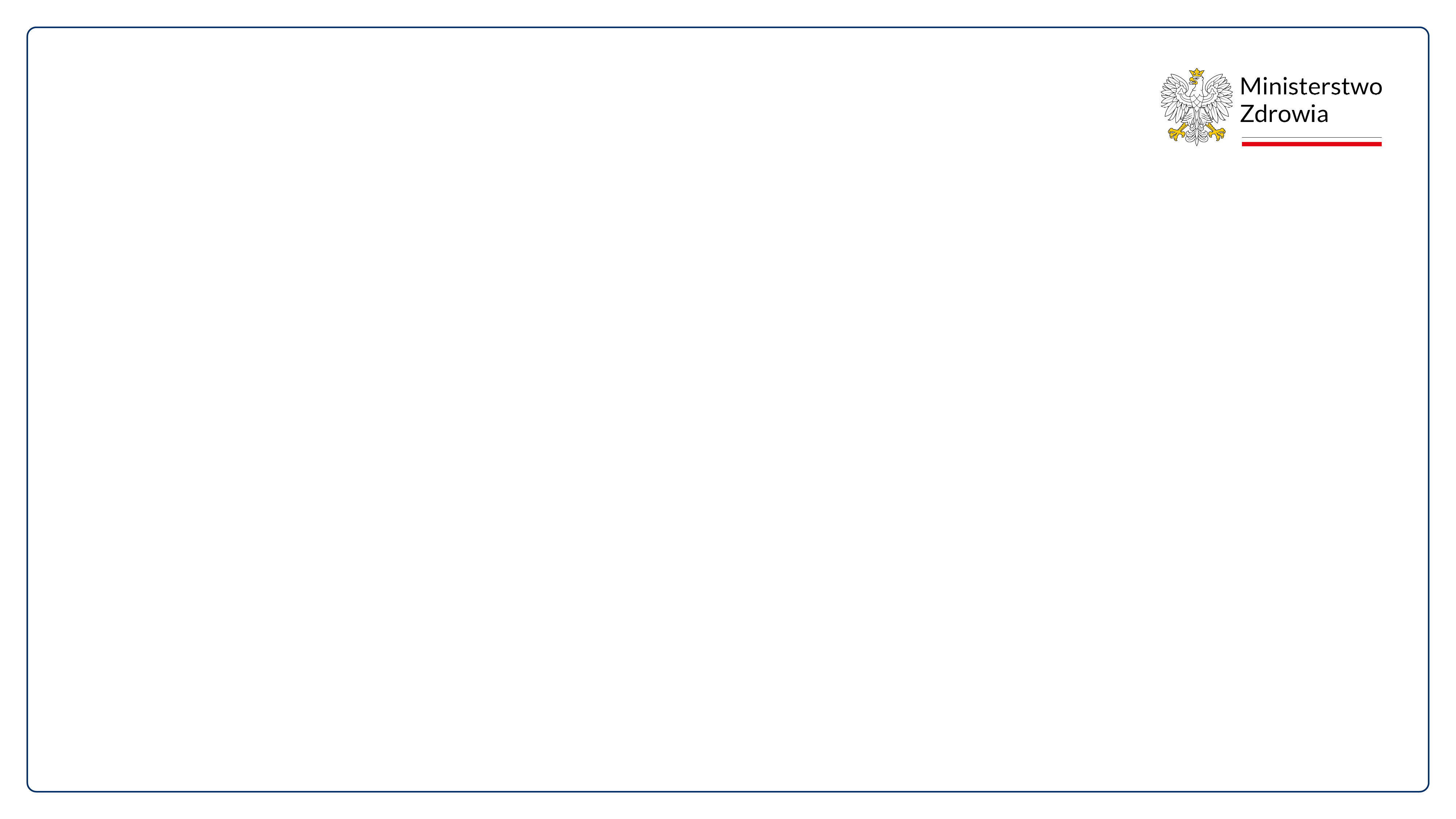 Wyniki badania
Szkolenia personelu

7% placówek zadeklarowało, że odbyły się inne szkolenia. Osoby te wskazywały m.in. szkolenia z obsługi pacjentów, tworzenia relacji, języka migowego czy dostępności cyfrowej.

W jednej czwartej miejsc udzielania świadczeń (26%) powołano koordynatora do spraw dostępności. 

Przedstawiciele placówek z miast z liczbą mieszkańców przekraczającą 200 tys. częściej niż przedstawiciele placówek ze wsi deklarowali powołanie koordynatora ds. dostępności (34% vs 17%).
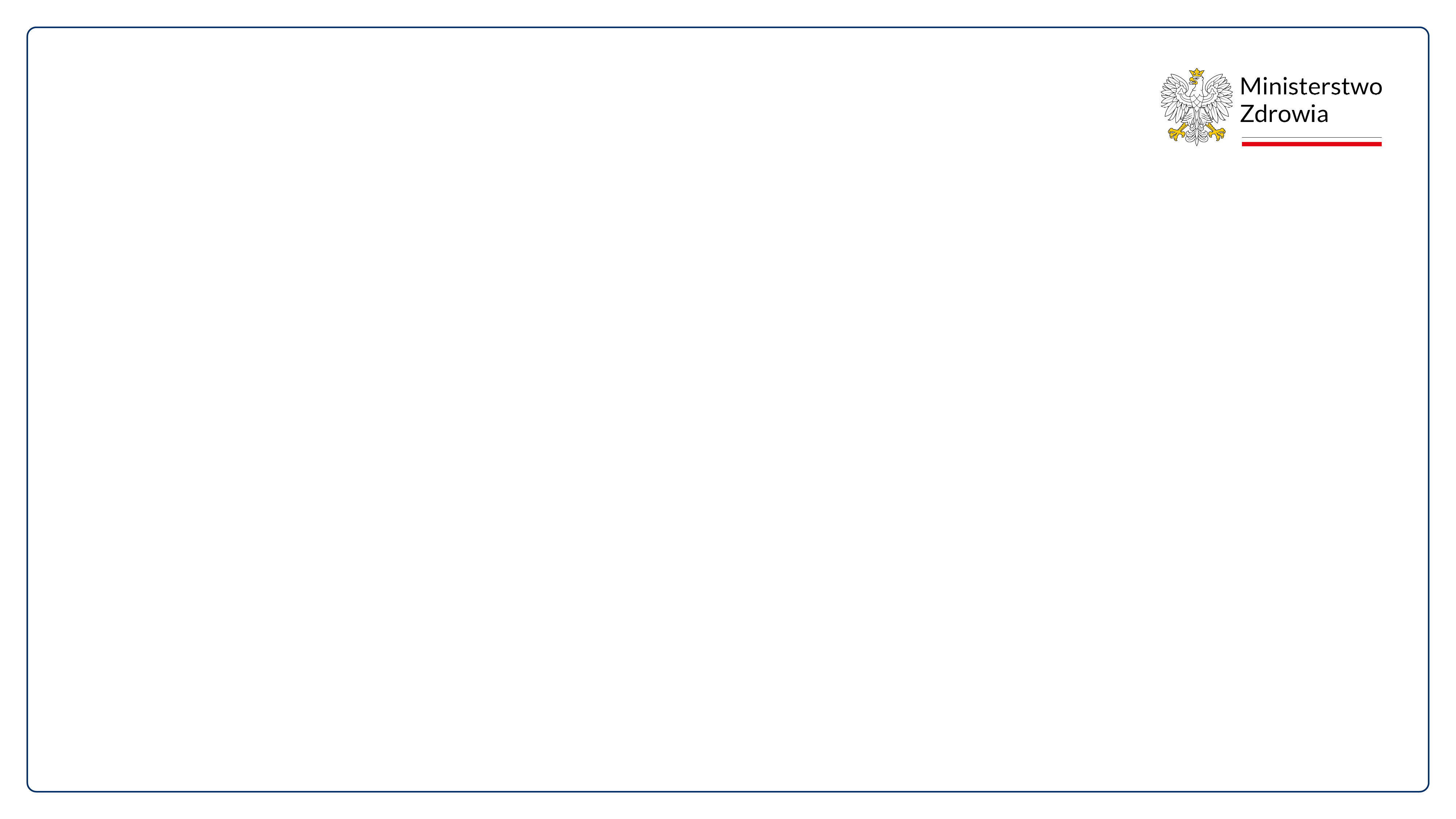 Rekomendacje
Doposażenie gabinetów w odpowiednie fotele lub leżanki do badania ginekologicznego
Perspektywa planowania zakupu sprzętu lub modernizacji pomieszczeń dostosowanych dla osób z niepełnosprawnościami.
Zmian wymaga podstawowe wyposażenie gabinetu ginekologicznego. Jedynie w około połowie badanych miejsc udzielania świadczeń znajduje się fotel ginekologiczny przystosowany do pacjentek z niepełnosprawnością ruchową lub poruszających się na wózku lub leżanka z regulowaną wysokością.
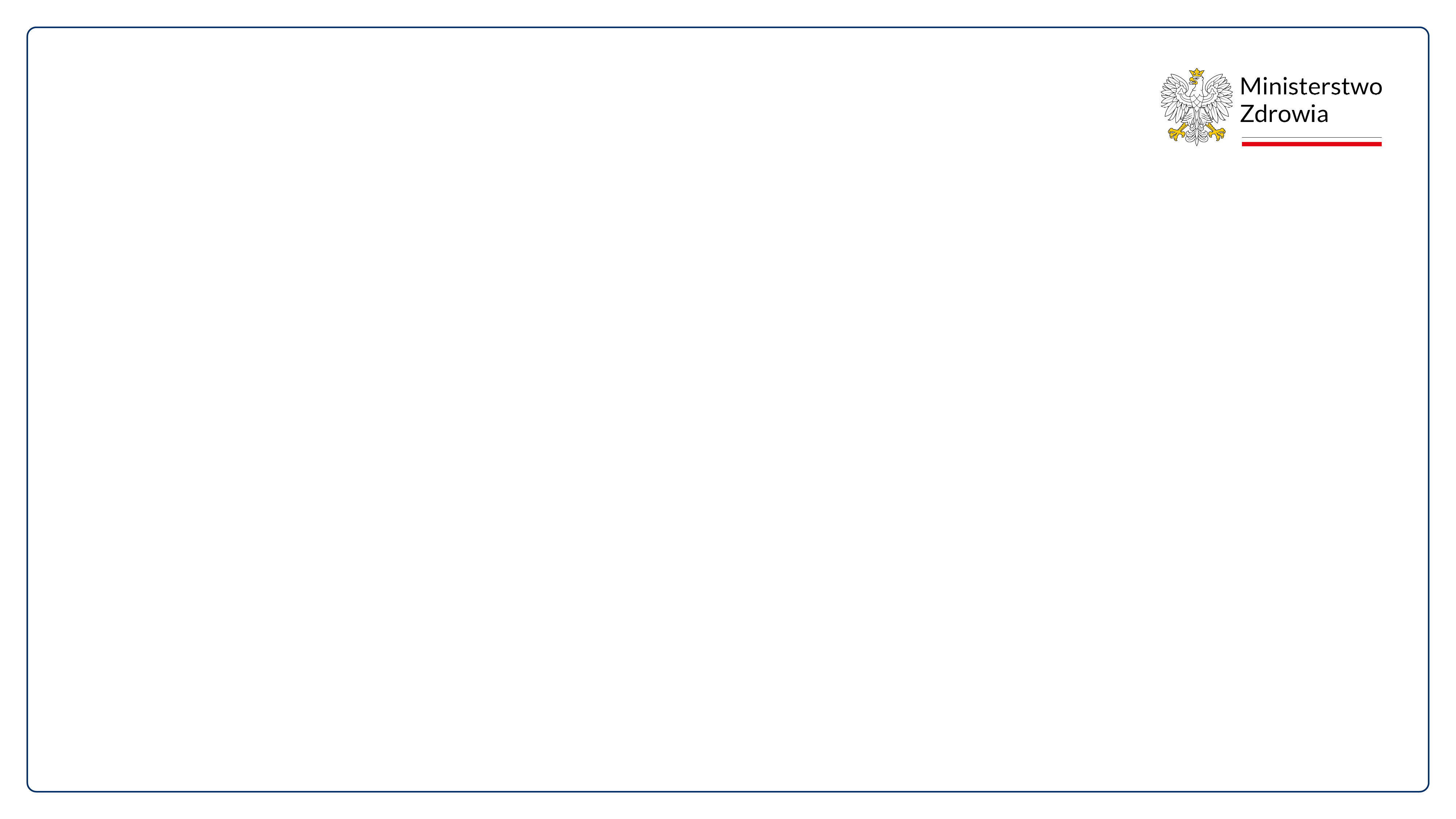 Rekomendacje
Zapewnić przystosowane wagi dla osób poruszających się na wózkach w większej liczbie placówek. 

Waga krzesełkowa lub waga dla osób poruszających się na wózkach, która jest konieczna podczas kontroli ciężarnych z niepełnosprawnością ruchu, znajduje się w zaledwie 14% placówek.
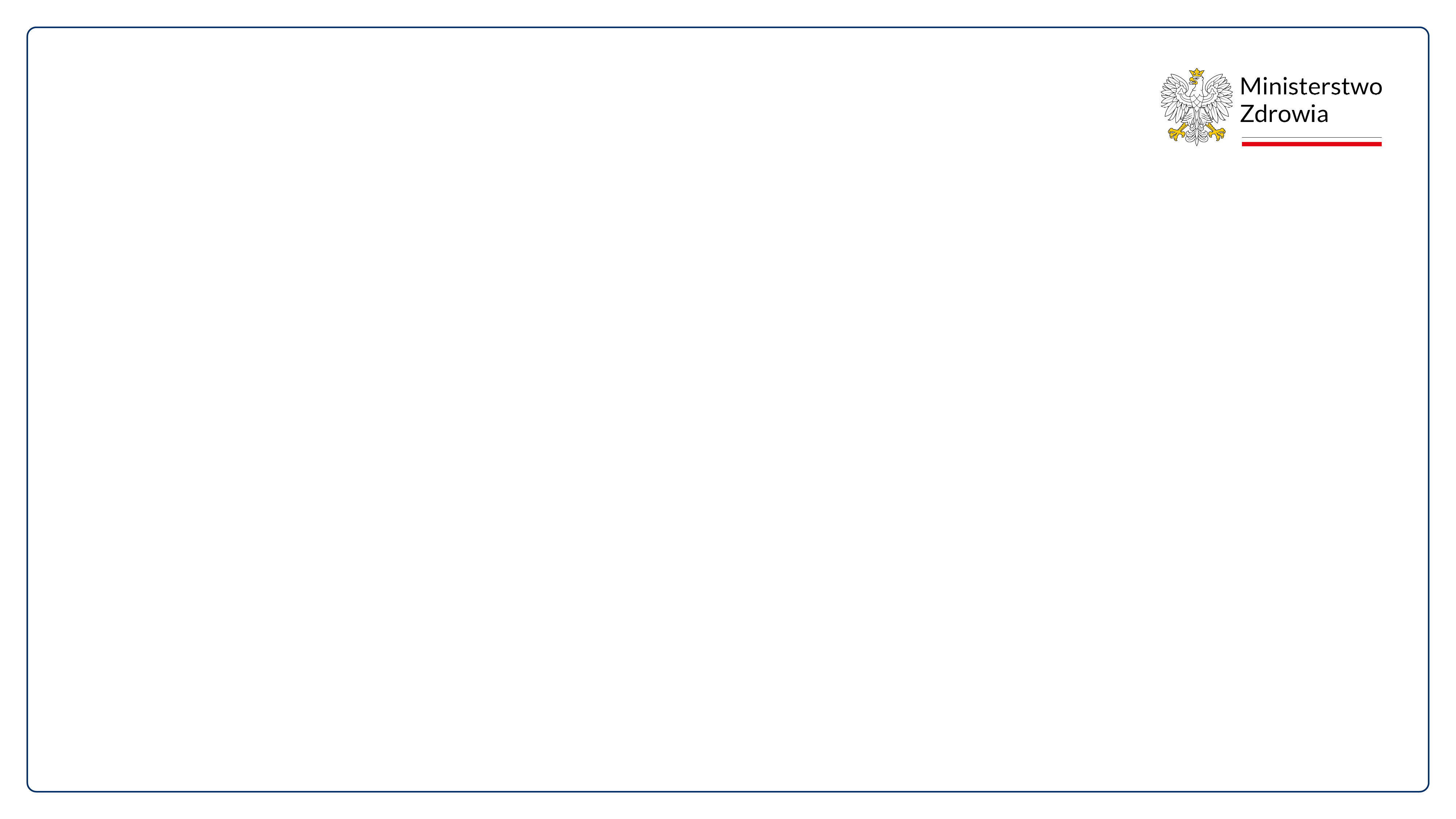 Rekomendacje
Przejścia na korytarzach
Zwrócić uwagę przedstawicielom placówek, że przejścia na korytarzach w miejscach udzielania świadczeń powinny być odpowiedniej szerokości (min. 140 cm), a w razie możliwości – należy usunąć z nich meble, sprzęty i inne obiekty.

Obniżona lada recepcji
Należałoby zadbać o dostosowanie lad, a w przypadku braku takiej możliwości – wypracowanie w placówce standardów dotyczących kontaktu pracowników recepcji z osobą na wózku inwalidzkim (np. wyjście przed ladę, utrzymywanie kontaktu wzrokowego). Obniżona lada recepcji (do maksymalnie 90 cm) znajduje się w mniej niż połowie badanych miejsc. Obniżona lada zapewnia lepszy kontakt i wyższy komfort podczas rozmowy z recepcjonistką lub recepcjonistą.
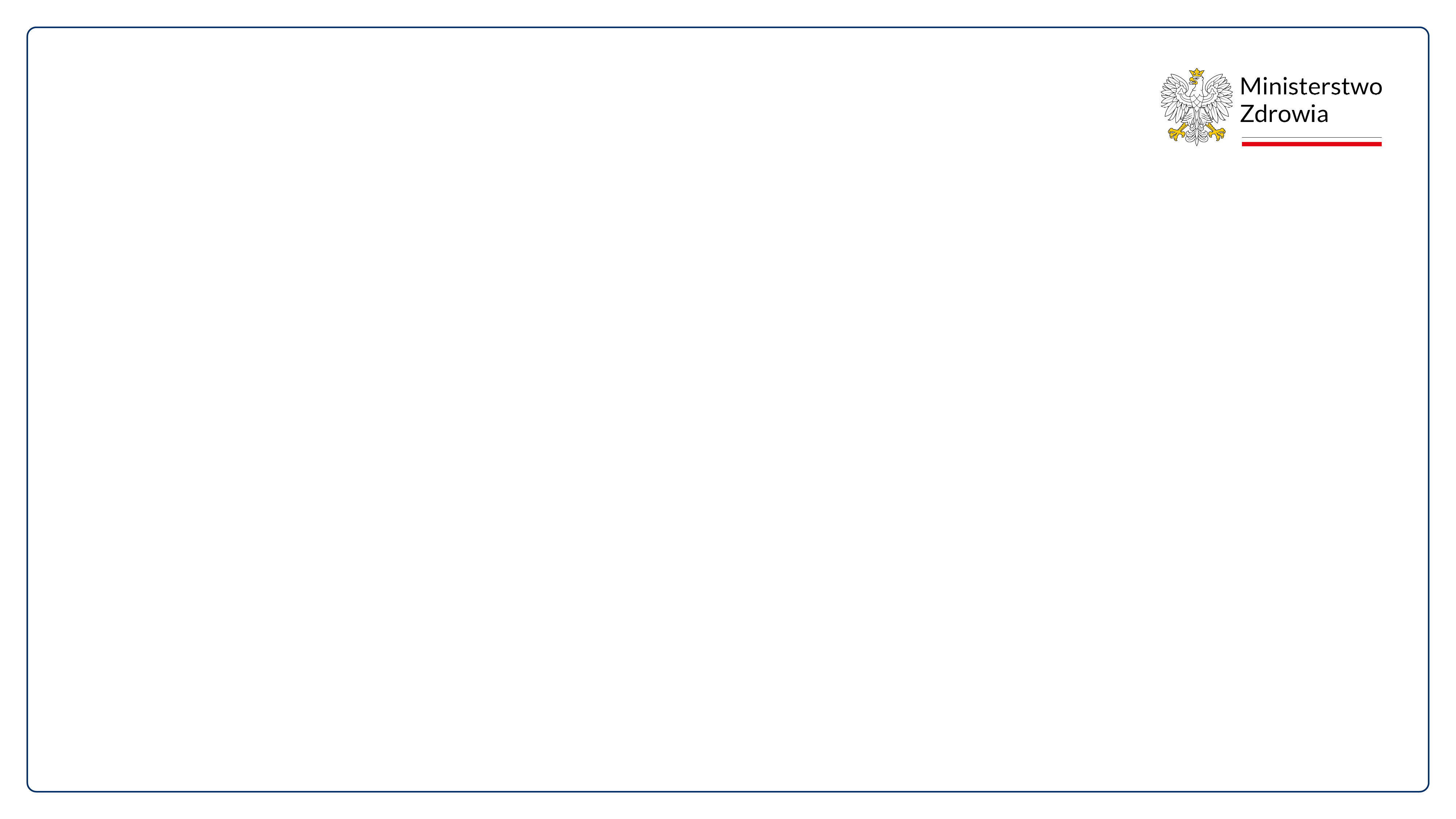 Rekomendacje

Należy wymienić drzwi na automatyczne lub takie, które można otworzyć bez użycia siły.

Zapewnić możliwość skorzystania z pętli indukcyjnej lub innego urządzenia wspomagającego słyszenie.

Zapewnić możliwość skorzystania z tłumacza języka migowego) oraz niepełnosprawnością wzroku (zamieścić oznaczenia w alfabecie Braille’a).
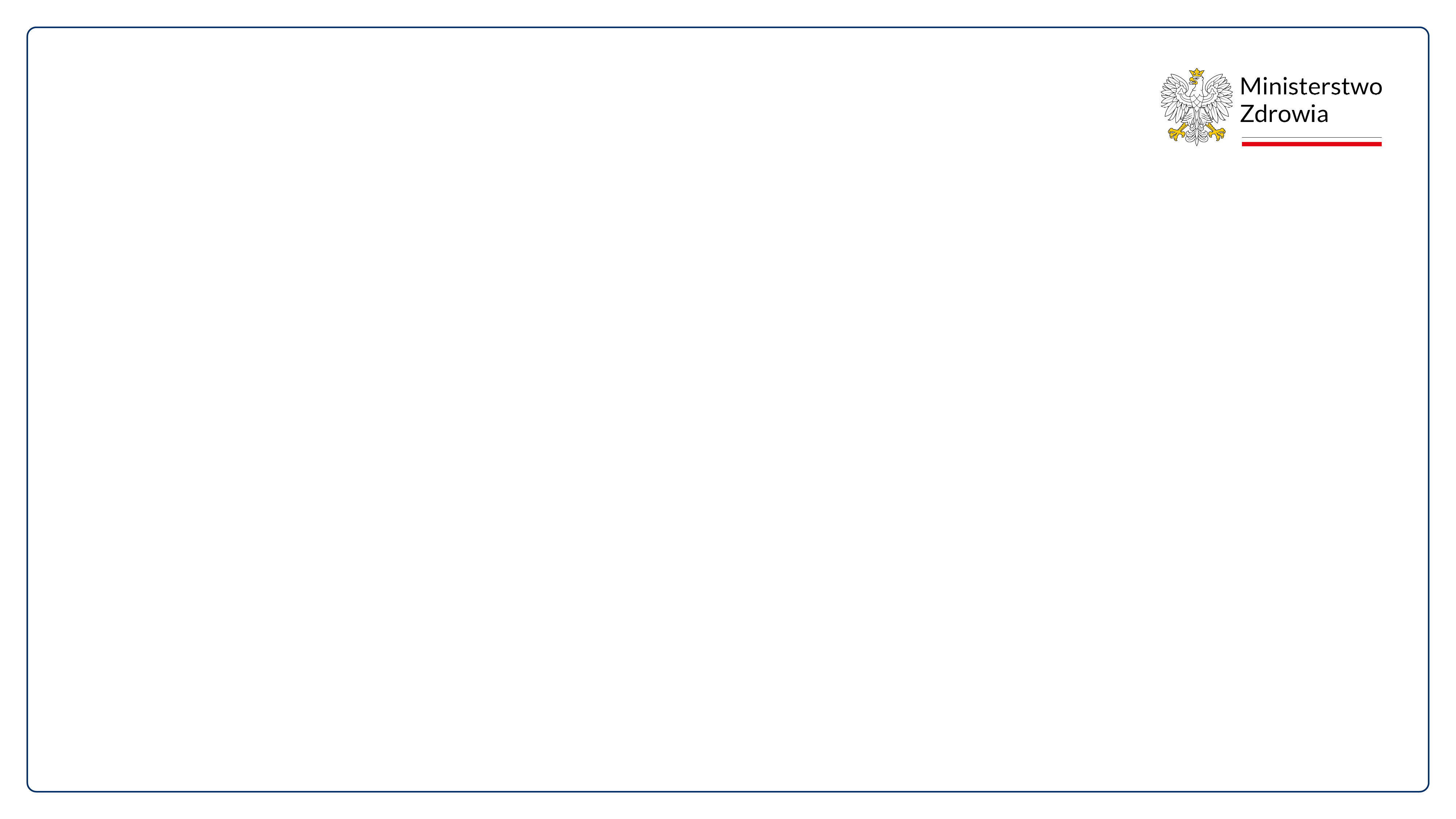 Rekomendacje
Rozpowszechnienie usługi asystenta osoby z niepełnosprawnością. 

Asystent pacjenta mógłby udzielić wsparcia podczas przesiadania się na fotel ginekologiczny, otwierać drzwi, służyć jako tłumacz języka migowego czy ustalać terminy wizyt. 
Pacjentki z niepełnosprawnością często są zmuszone do korzystania z pomocy bliskich podczas wizyt lekarskich, co może być dla nich krępujące.
 Obecność innej, wspierającej, bezstronnej osoby zapewniłaby im bezpieczeństwo, większą wygodę i komfort.
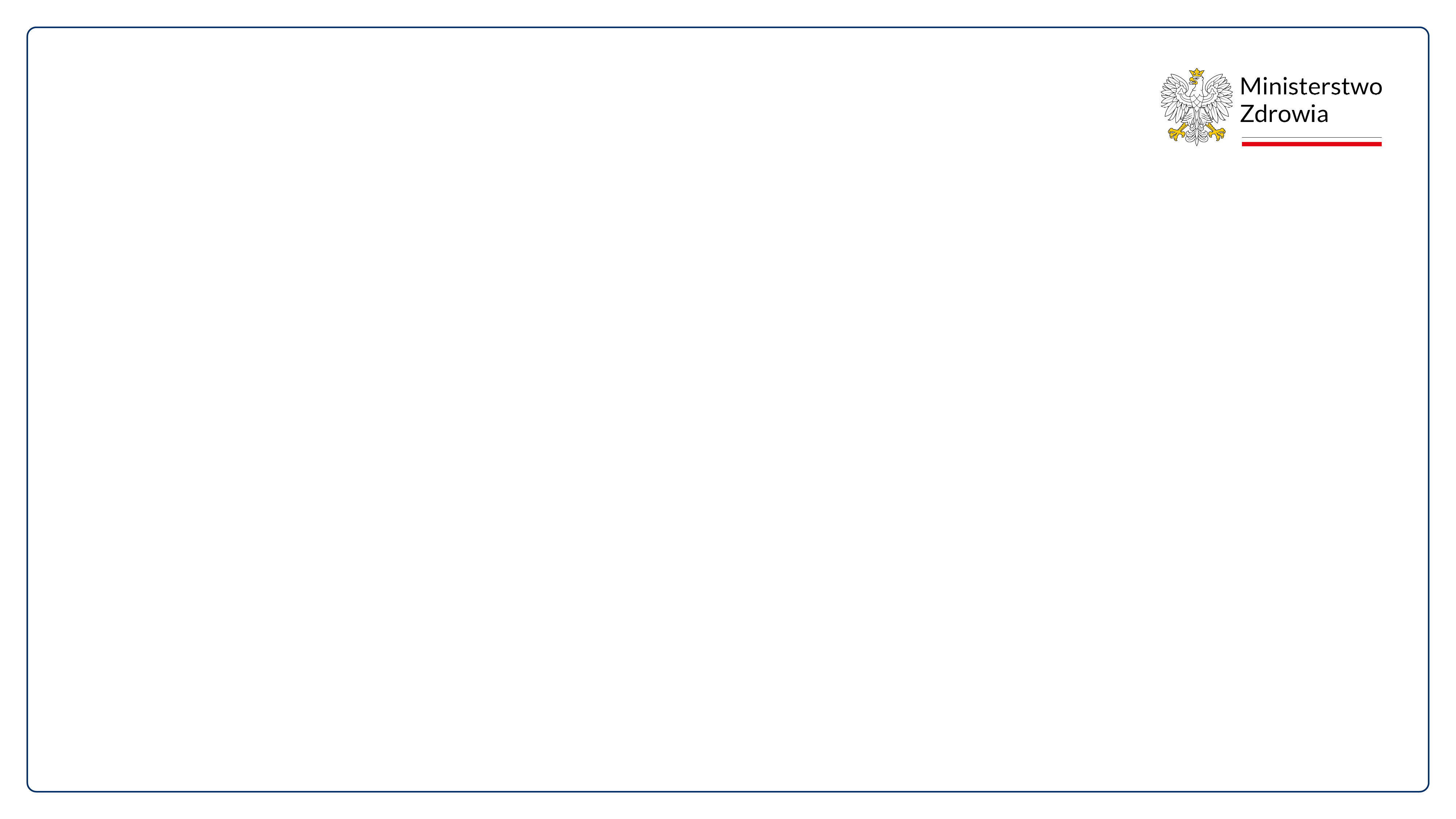 Rekomendacje
Strona internetowa
Należy zwrócić uwagę, czy strony internetowe są zgodne ze standardem dostępności cyfrowej WCAG 2.1. 
Informacje o dostępności architektonicznej powinny znaleźć się na każdej stronie miejsca oferującego świadczenia opieki zdrowotnej.
Na stronach internetowych ¼ miejsc udzielania świadczeń ginekologicznych i położniczych nie ma deklaracji dostępności, na kolejnych ¼ stronach pojawia się tylko częściowa informacja na temat dostępności. 
Zamieszczenie informacji na temat ułatwień, ale i barier dla osób z niepełnosprawnością, jest kluczowe, aby pacjentki mogły przygotować się do wizyty oraz – jeśli jest taka możliwość – wybrać placówkę, w której ją odbędą.
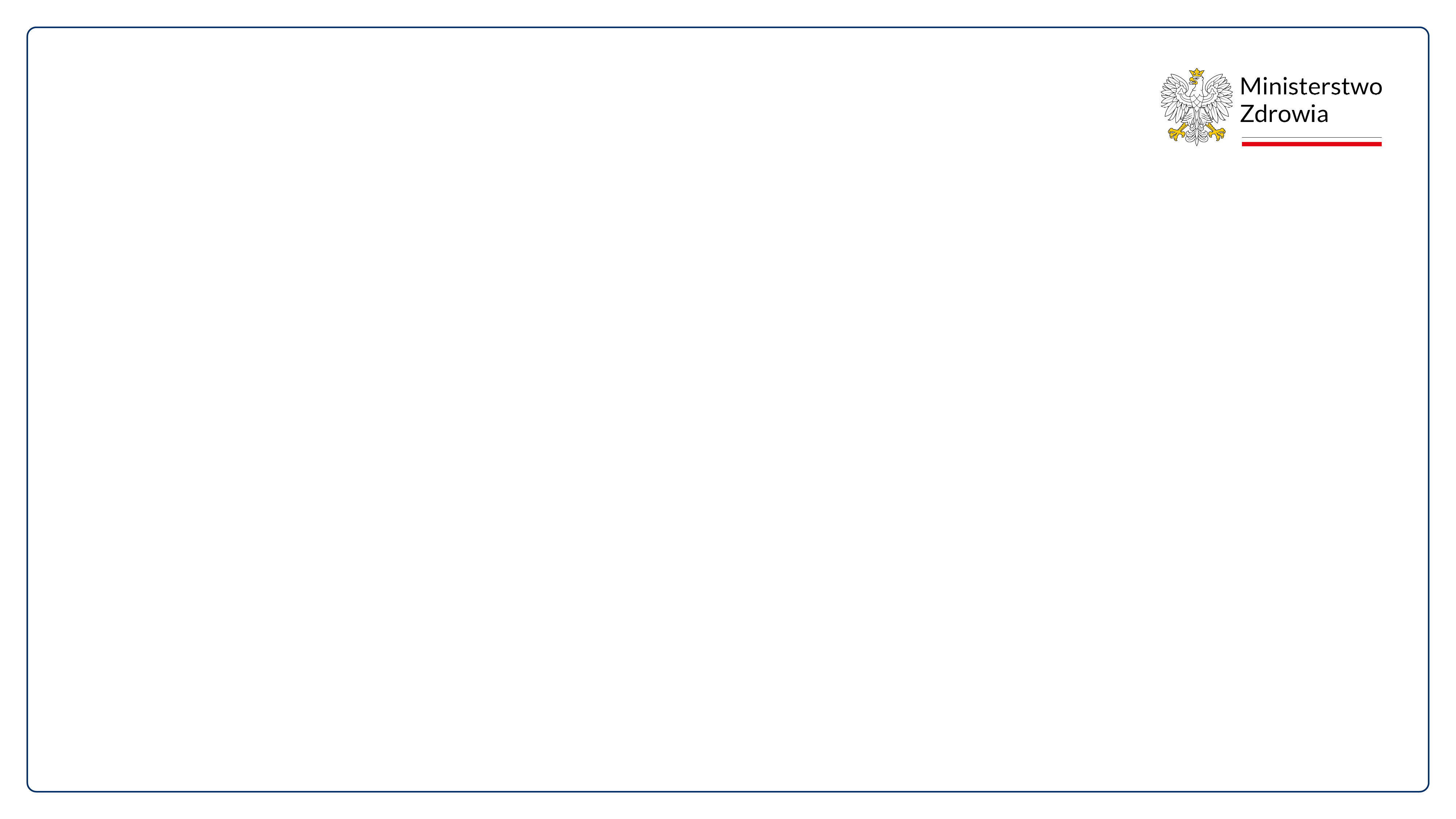 Rekomendacje
szkolenia personelu 

Szkolenia personelu placówek: zarówno lekarzy, pielęgniarek, jak i personelu niemedycznego pomogłoby pracownikom w kontaktach z osobami z niepełnosprawnością. Wizyta byłaby dla pacjentek bardziej komfortowa, a ich potrzeby z zakresu opieki medycznej zaspokojone. 
Każdy pracownik powinien znać zasady Standardu Dostępności POZ, komunikacji i savoir-vivre’u w stosunku do osobami ze szczególnymi potrzebami.
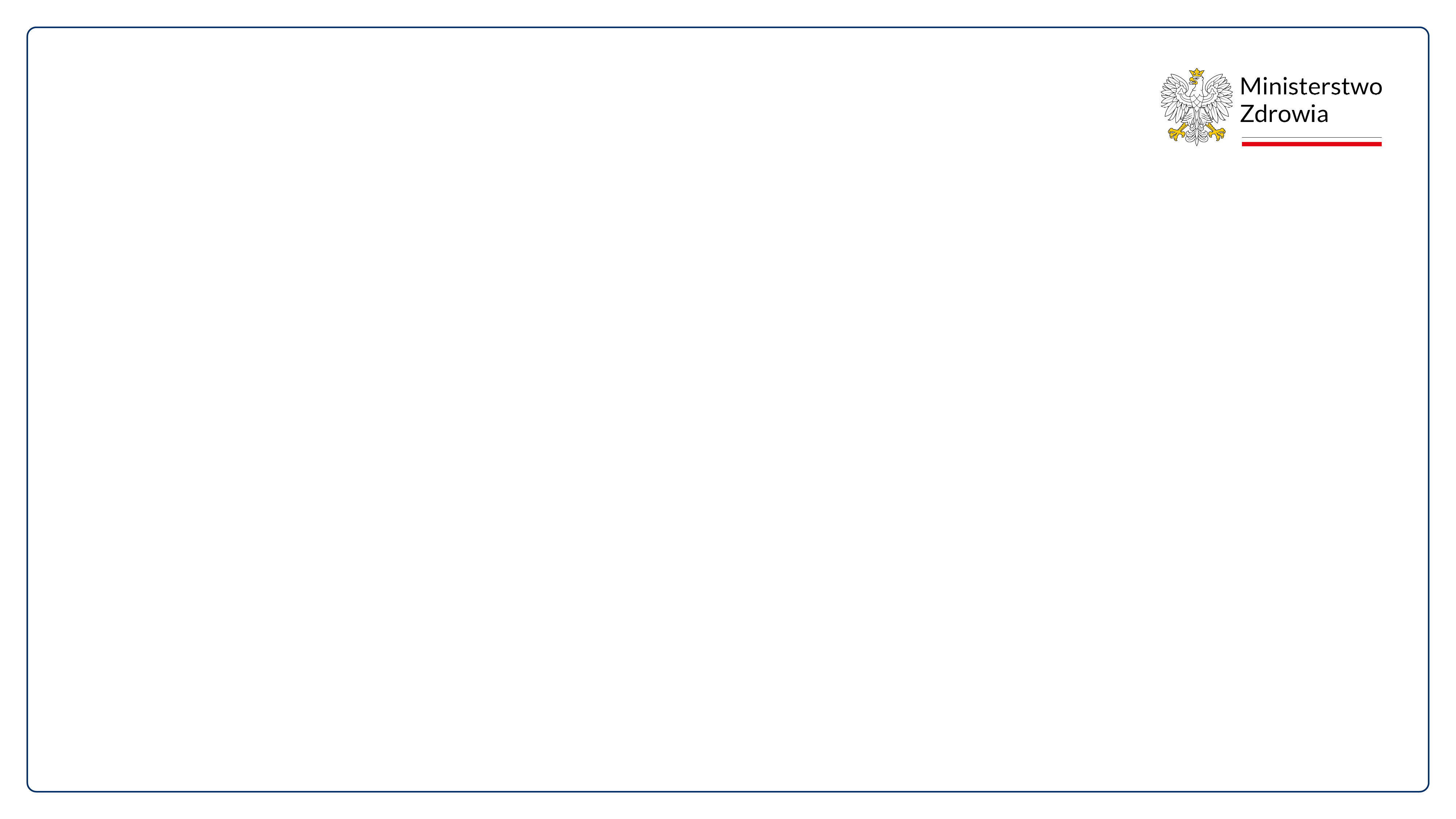 Rekomendacje
koordynator ds. dostępności w placówce

 Standardem powinna stać się funkcja koordynatora ds. dostępności w placówce, który zarządzałby wdrażaniem i utrzymywaniem Standardu Dostępności, szkoleniami personelu, prowadziłby rejestry osób ze szczególnymi potrzebami, wniosków o zapewnienie dostępności itd.
Taka osoba mogłaby również służyć jako pierwszy kontakt z osobami z niepełnosprawnością.
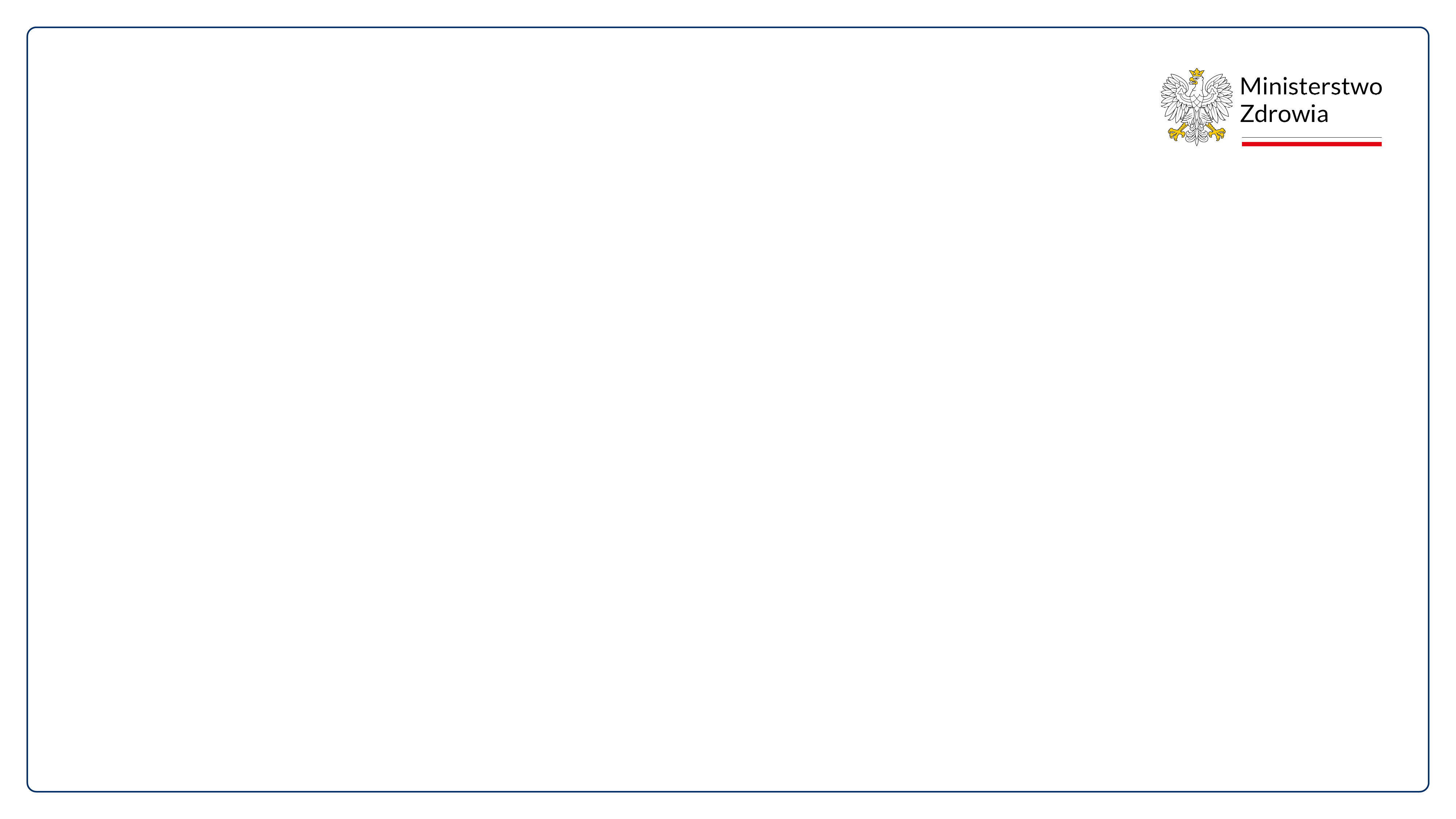 Rekomendacje

Zmiany powinny zostać wprowadzone w pierwszej kolejności na wsiach i mniejszych miastach, w których placówki są gorzej dostosowane do potrzeb pacjentek z niepełnosprawnością. 

Placówki zlokalizowane w największych miastach (powyżej 200 tys. mieszkańców) oferują więcej ułatwień, być może ze względu na większe środki i większą konkurencję innych świadczeniodawców.
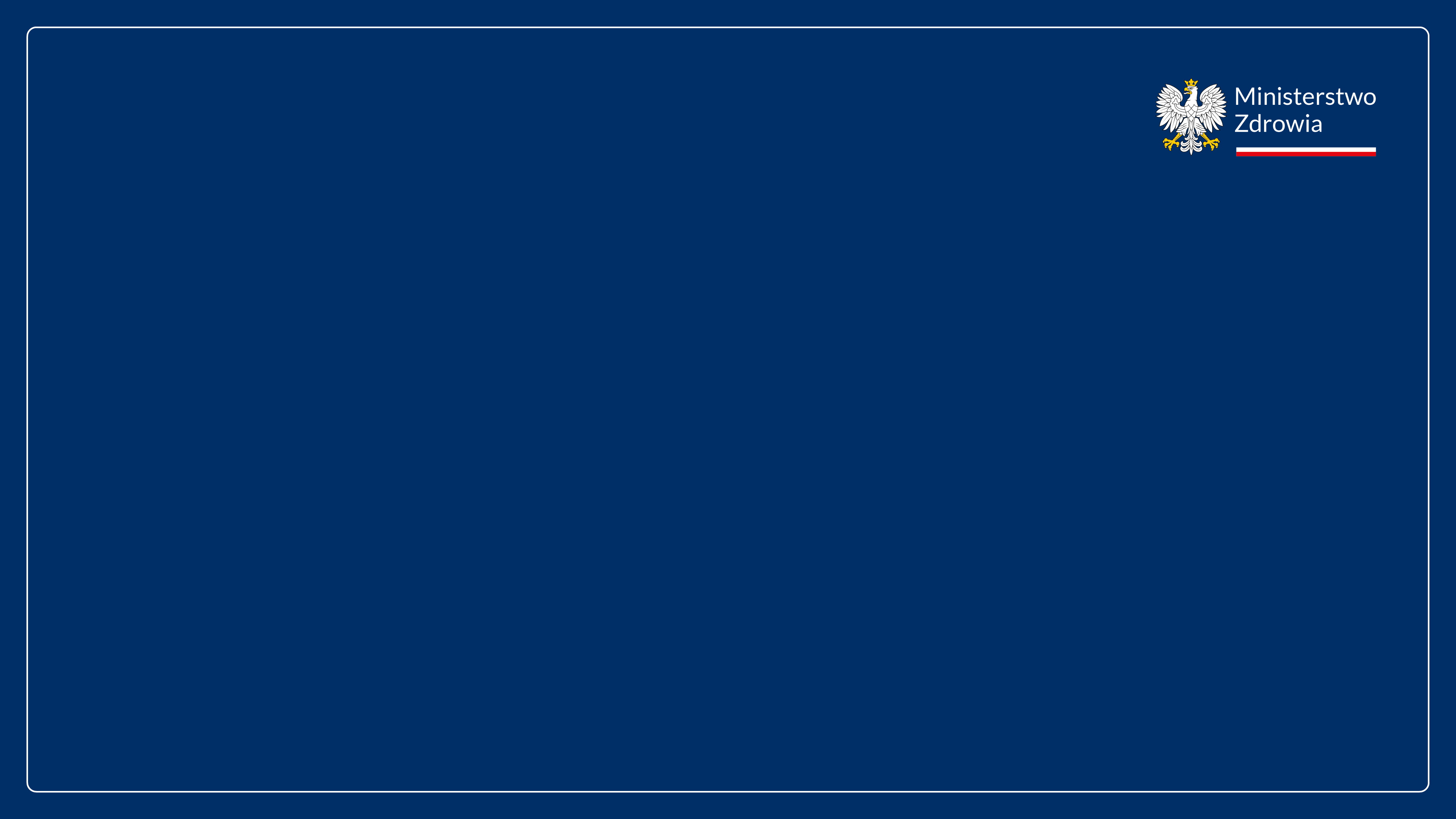 Dziękuję za uwagę! 

dr Michał Mazur
Kierownik projektu, koordynator dostępności MZ
E-mail
mmazur@mz.gov.pl